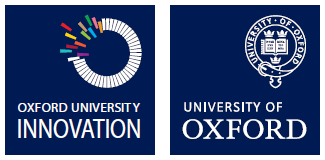 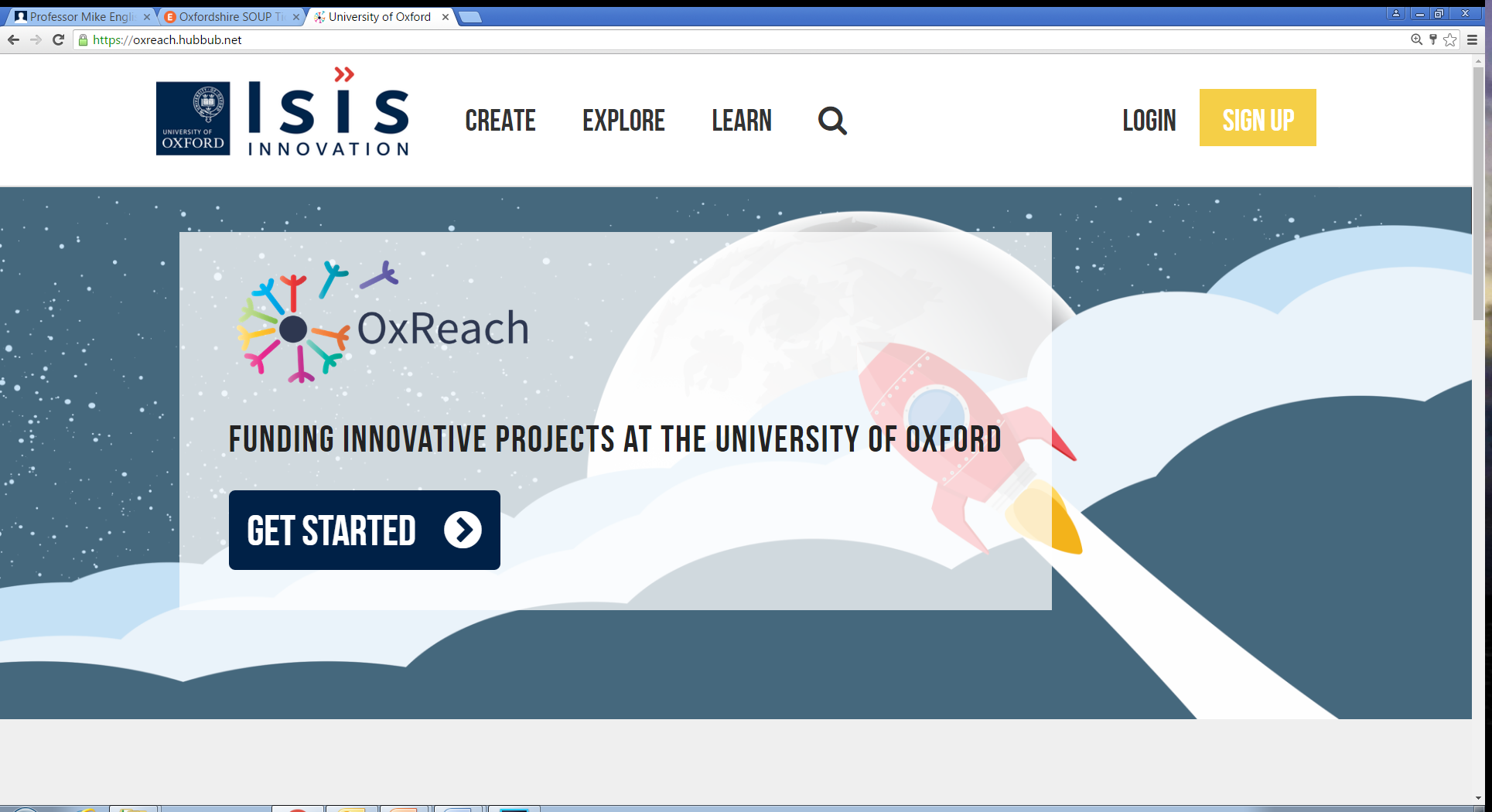 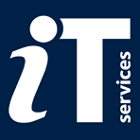 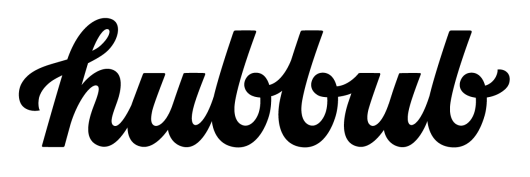 A rewards based crowdfunding platform for innovative, philanthropic projects from the University of Oxford
[Speaker Notes: Introduction – Pippa from OUI, I set up the University’s crowdfunding platform. Here to tell you about the first campaign. So if you would like to run a campaign in the future it will give you a few hints and tips.]
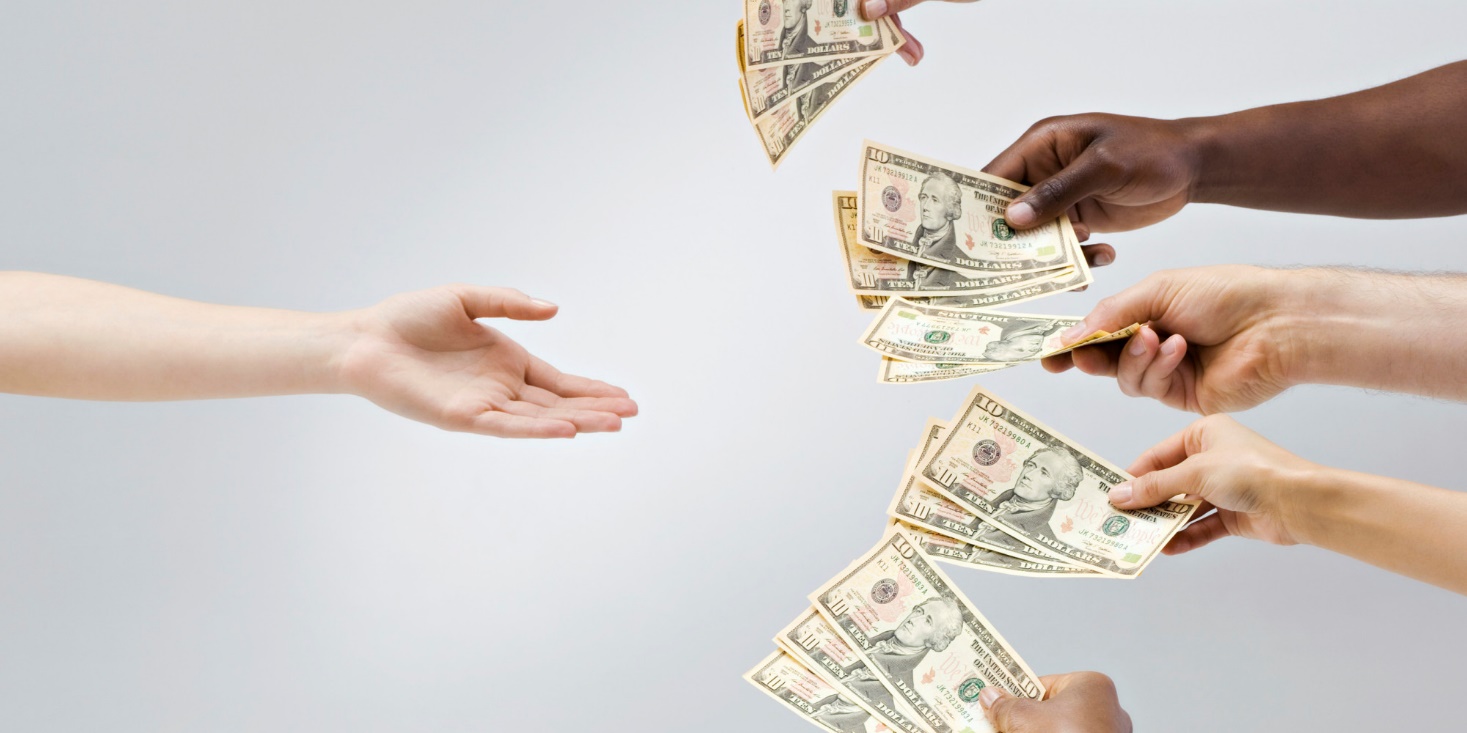 Small sums of money from a large number of backers
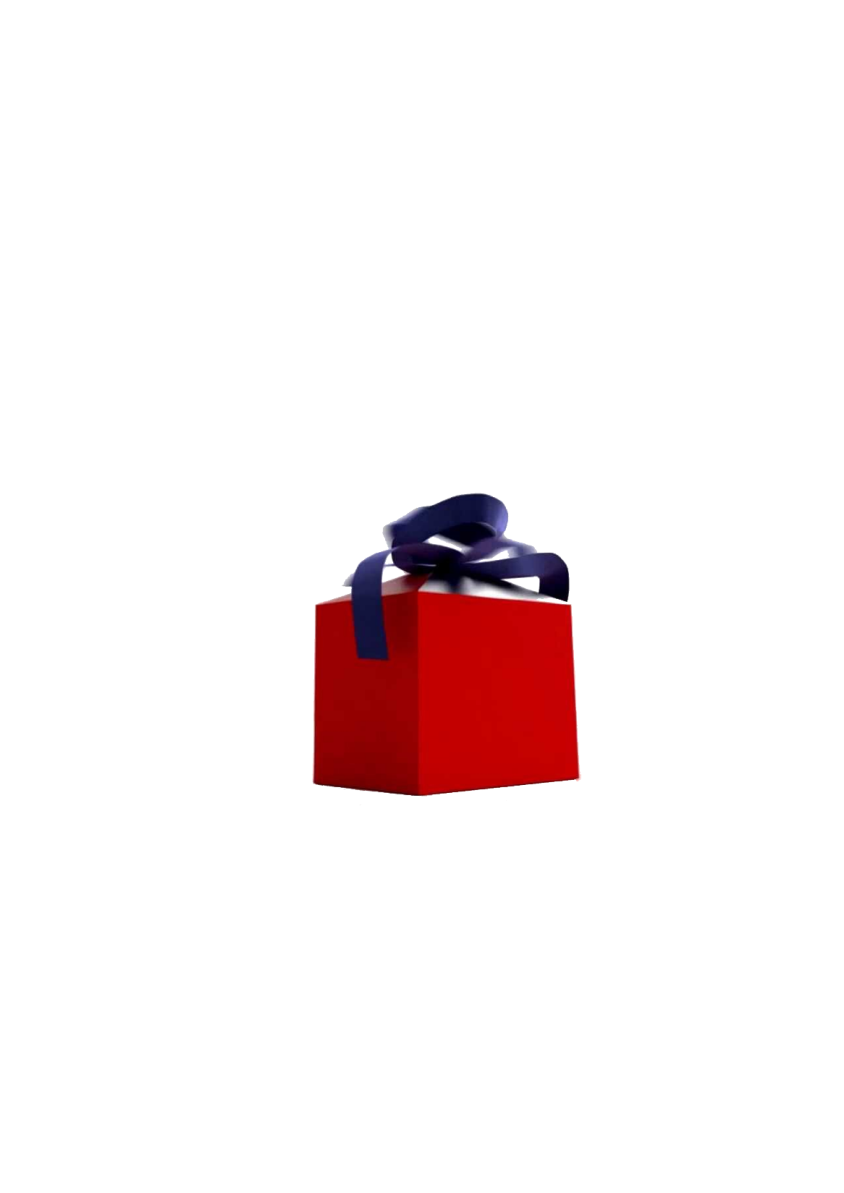 Small token of thanks
[Speaker Notes: OxReach is a rewards based crowdfunding platform…]
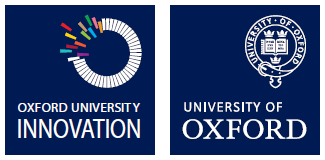 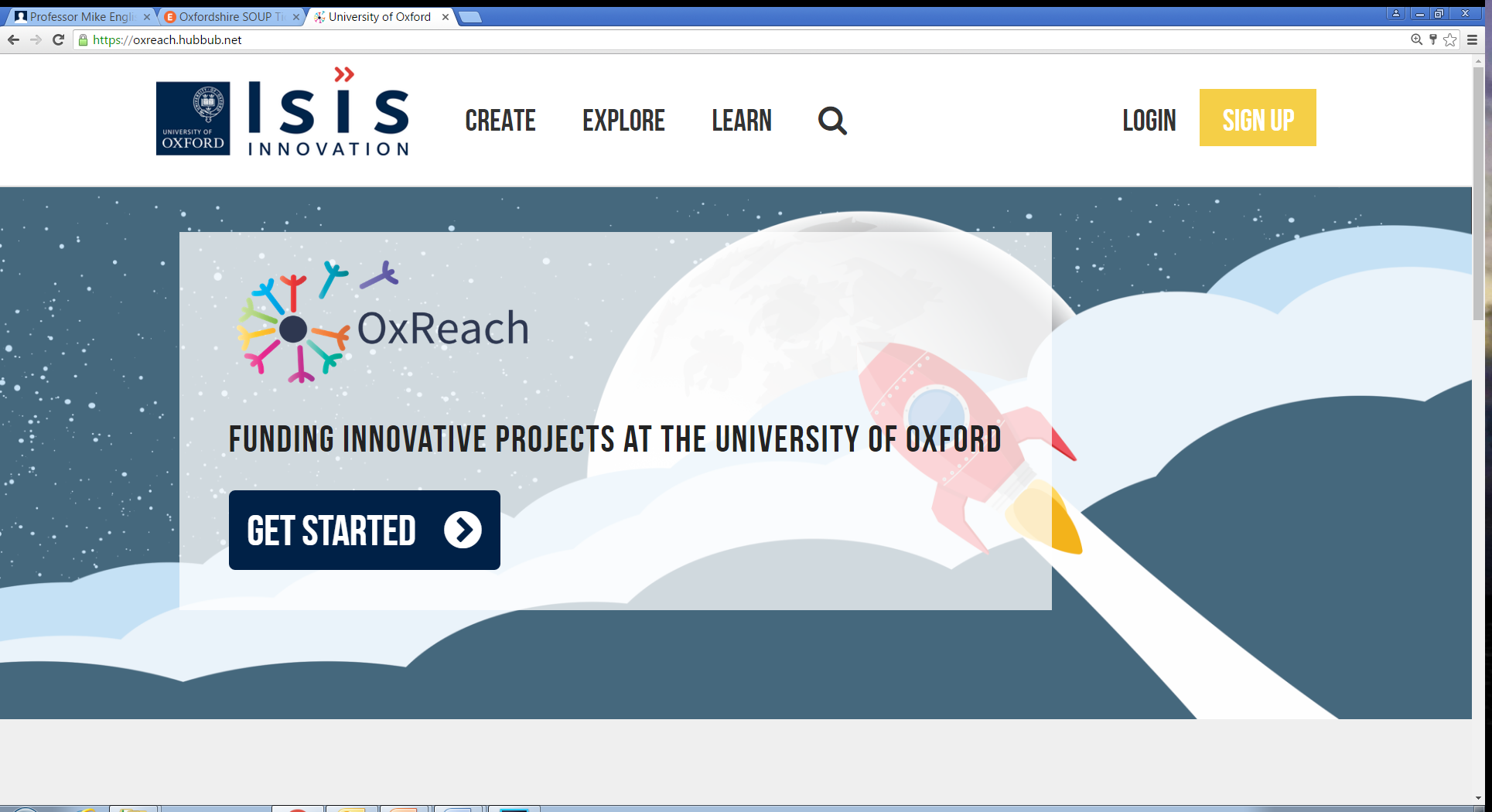 Through the platform members of the University can raise philanthropic funds for innovative, high impact campaigns with tangible social benefit.
OxReach is not a platform for raising equity finance, for debt, for campaigns with a commercial return or a means of raising money to fund research.
[Speaker Notes: The end result of all this work is:
A university branded platform
With no platform fees…
Specifically dedicated to Oxford University members
And with a great support crew]
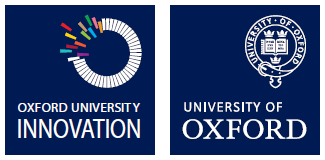 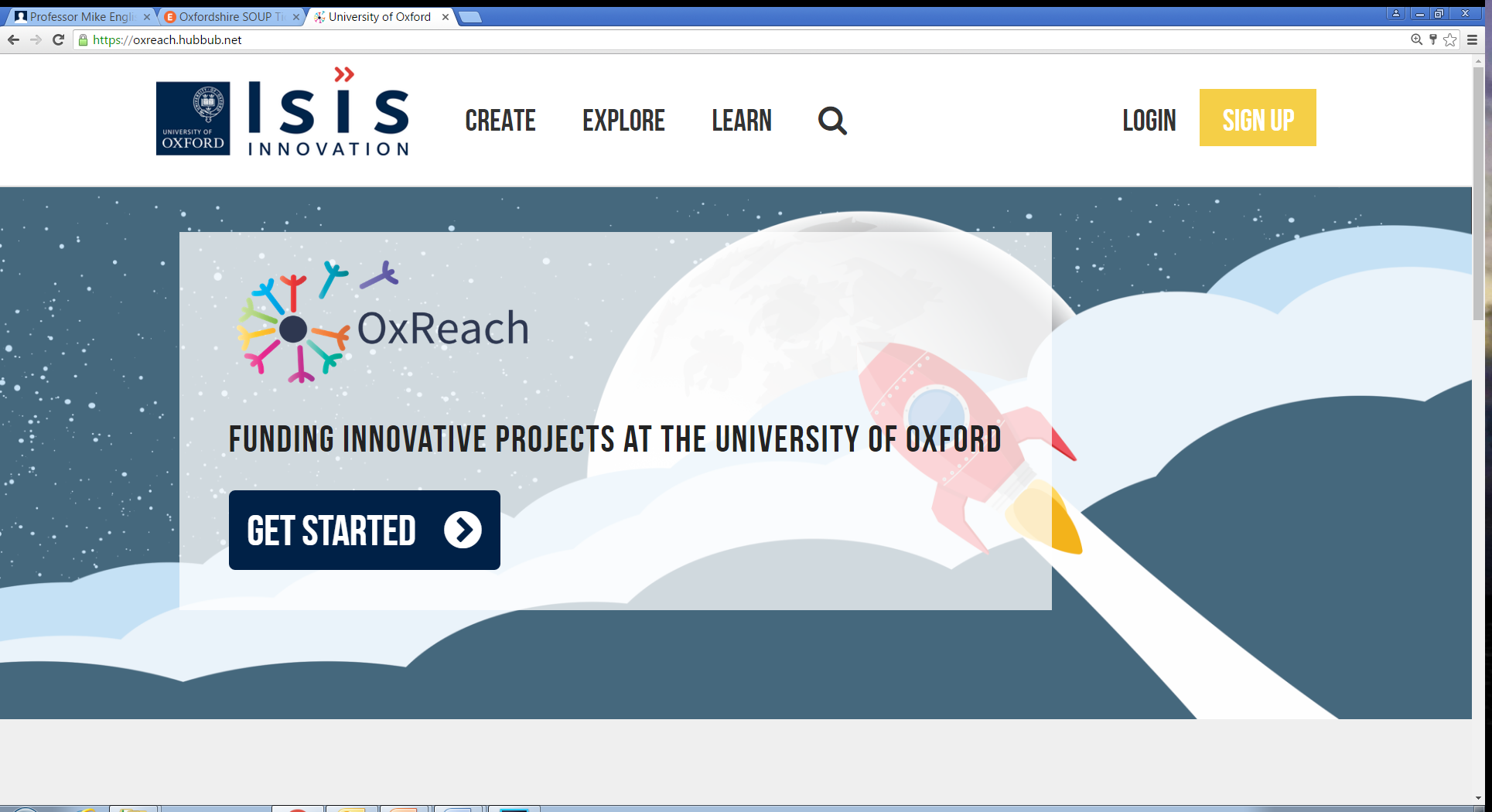 University Friendly Terms
Dedicated to Oxford
No Platform Fees
Fundraising Support
[Speaker Notes: So we decided to set up our own platform. Now this may be appropriate for you to use or not. But I just thought I would let you know it is there. And this was used for Mikes project. It has the following benefits…]
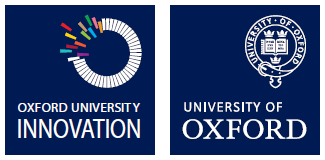 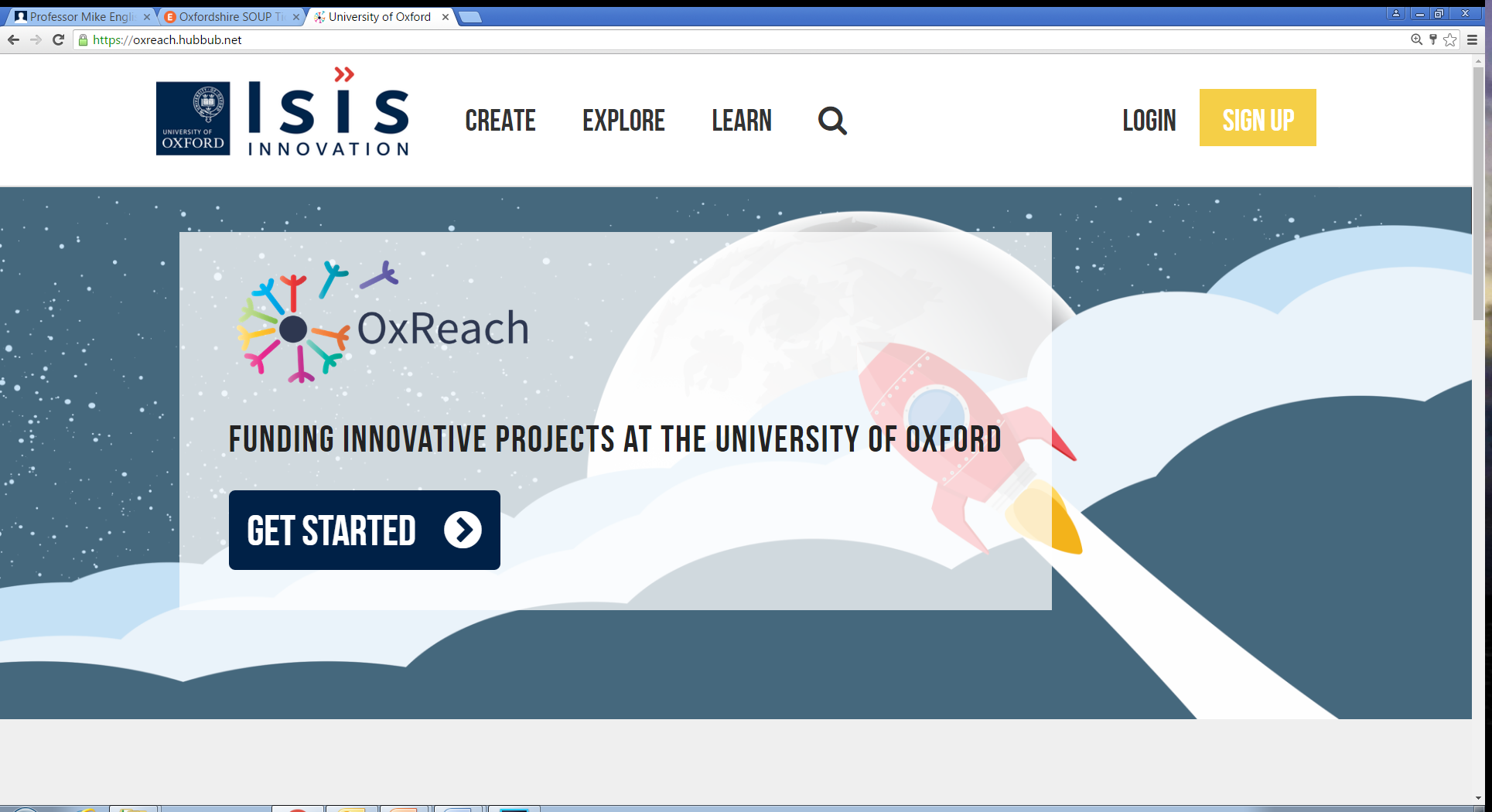 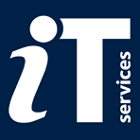 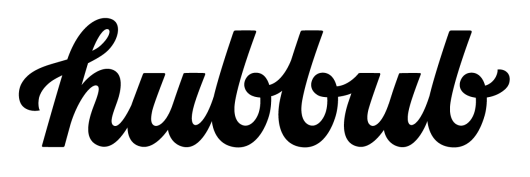 Life-saving Instruction For Emergencies
[Speaker Notes: Introduction – Pippa from OUI, I set up the University’s crowdfunding platform. Here to tell you about the first campaign. So if you would like to run a campaign in the future it will give you a few hints and tips.]
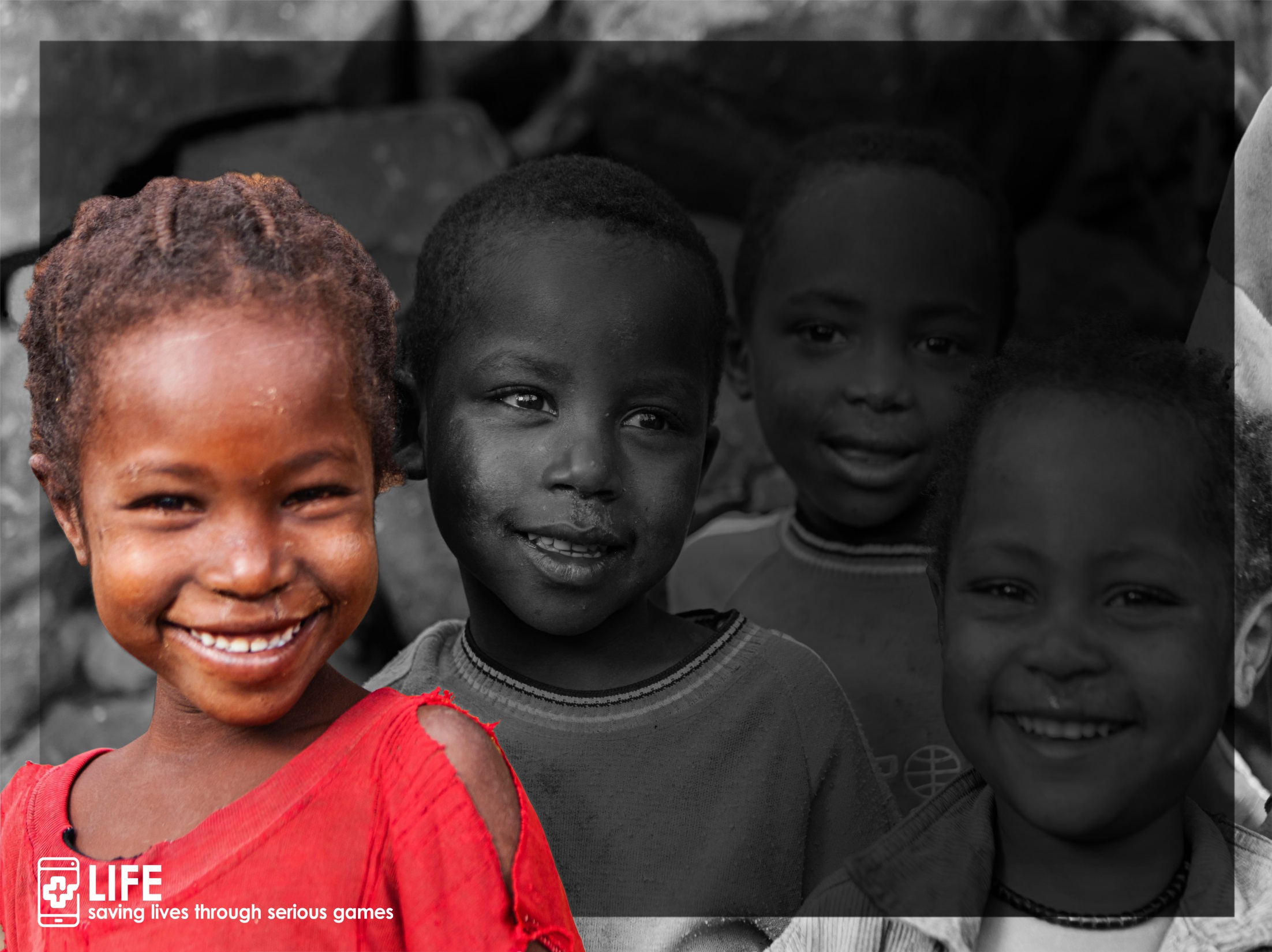 In Sub-Saharan Africa 1 million babies die within the first 28 days
620,000 
of these deaths could be avoided
(WHO)
[Speaker Notes: This is the problem that he has been trying to solve. In sub-saharan Africa 1m babies die within the first 28 days. However the WHO estimate that over half of these deaths could have been avoided through proper implementation of existing healthcare programmes and proper training.]
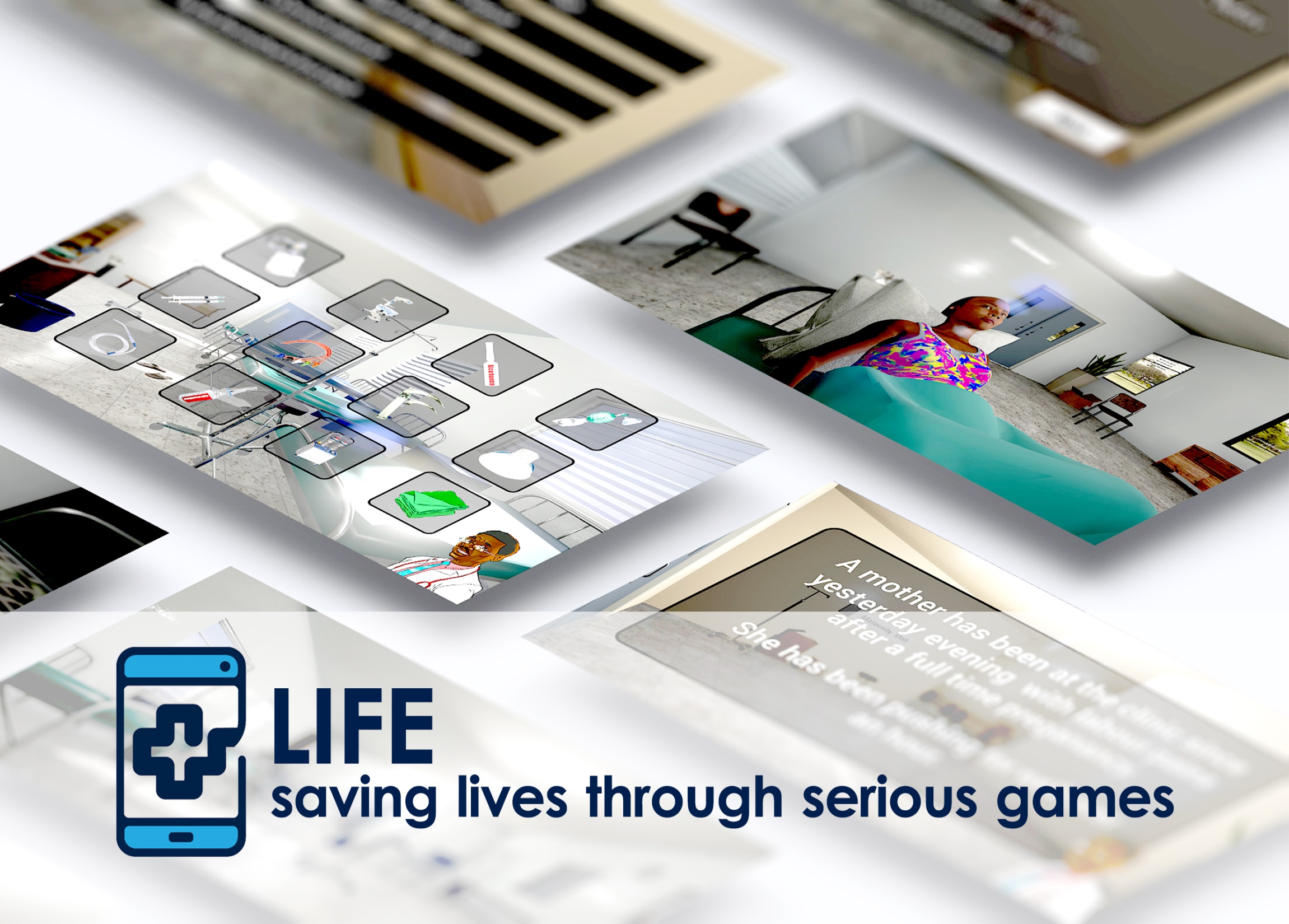 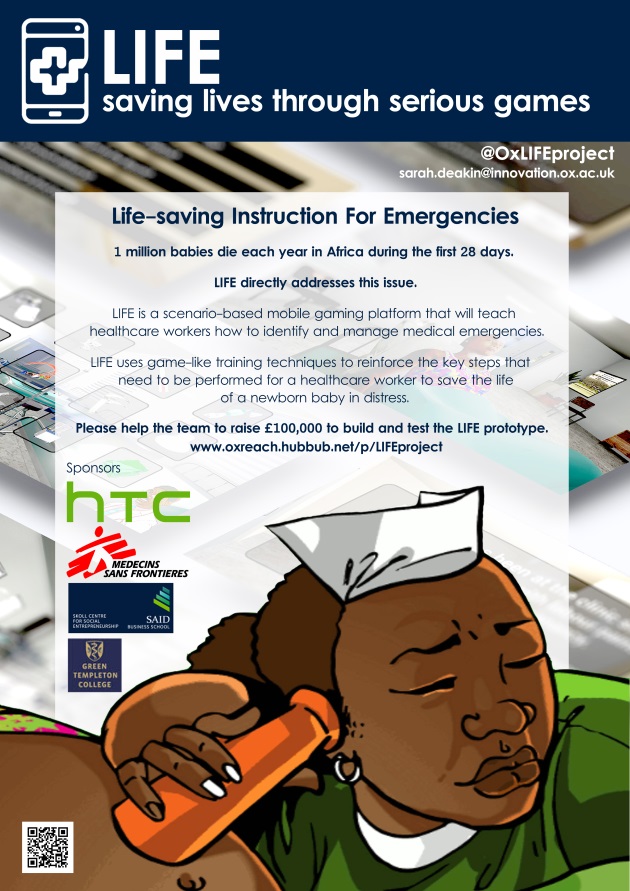 £63,126 from 178 donors
A game delivered on low-cost smartphones to give healthcare workers the up-to-date knowledge they need to provide life-saving treatment
75% new donors
0.63% view to donor 
conversion rate
[Speaker Notes: So mike and his team developed life. Description of LIFE]
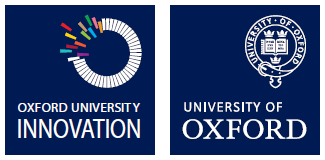 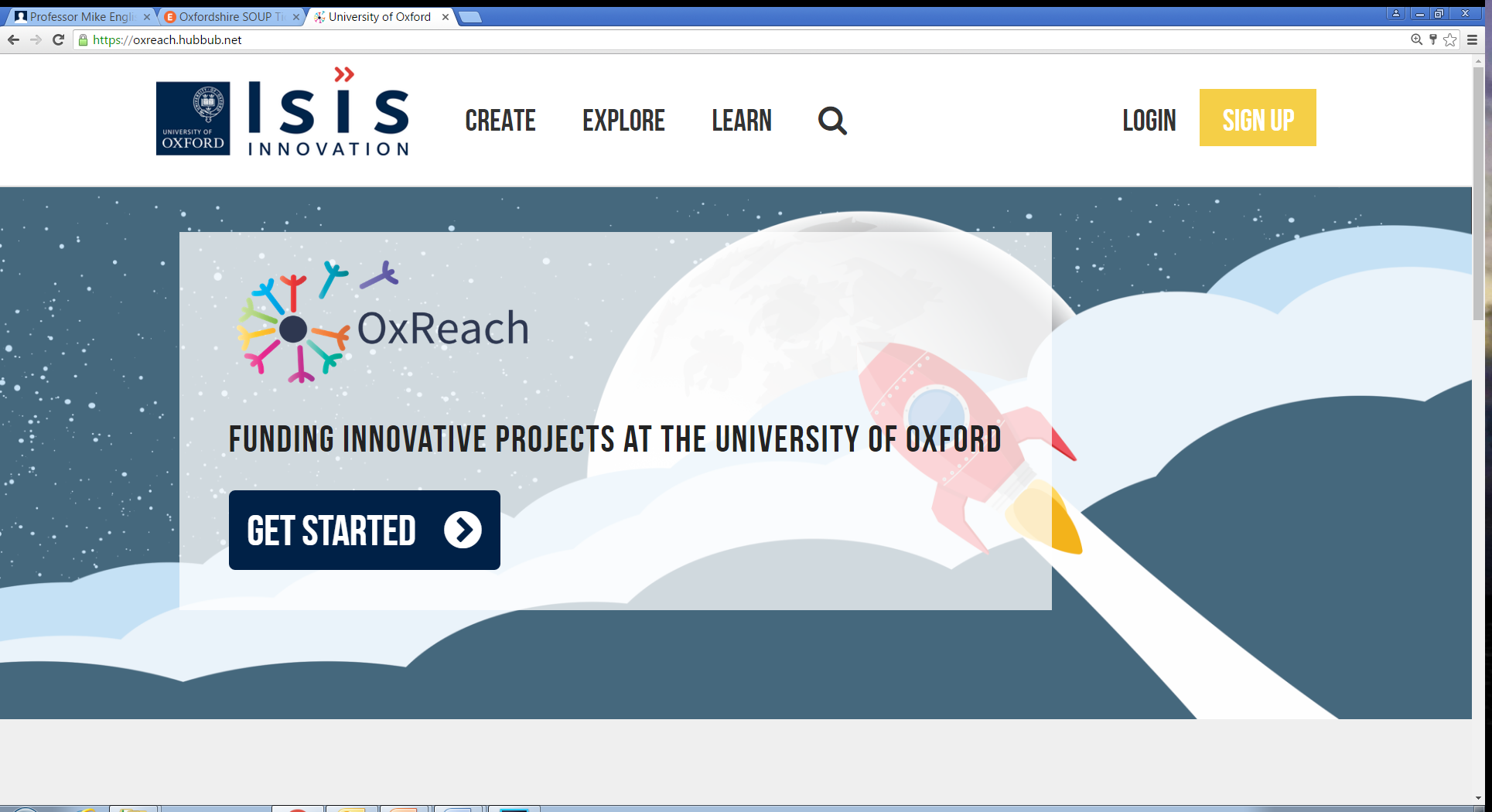 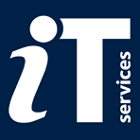 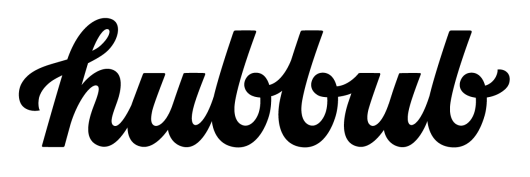 The African Clubfoot Project
[Speaker Notes: Introduction – Pippa from OUI, I set up the University’s crowdfunding platform. Here to tell you about the first campaign. So if you would like to run a campaign in the future it will give you a few hints and tips.]
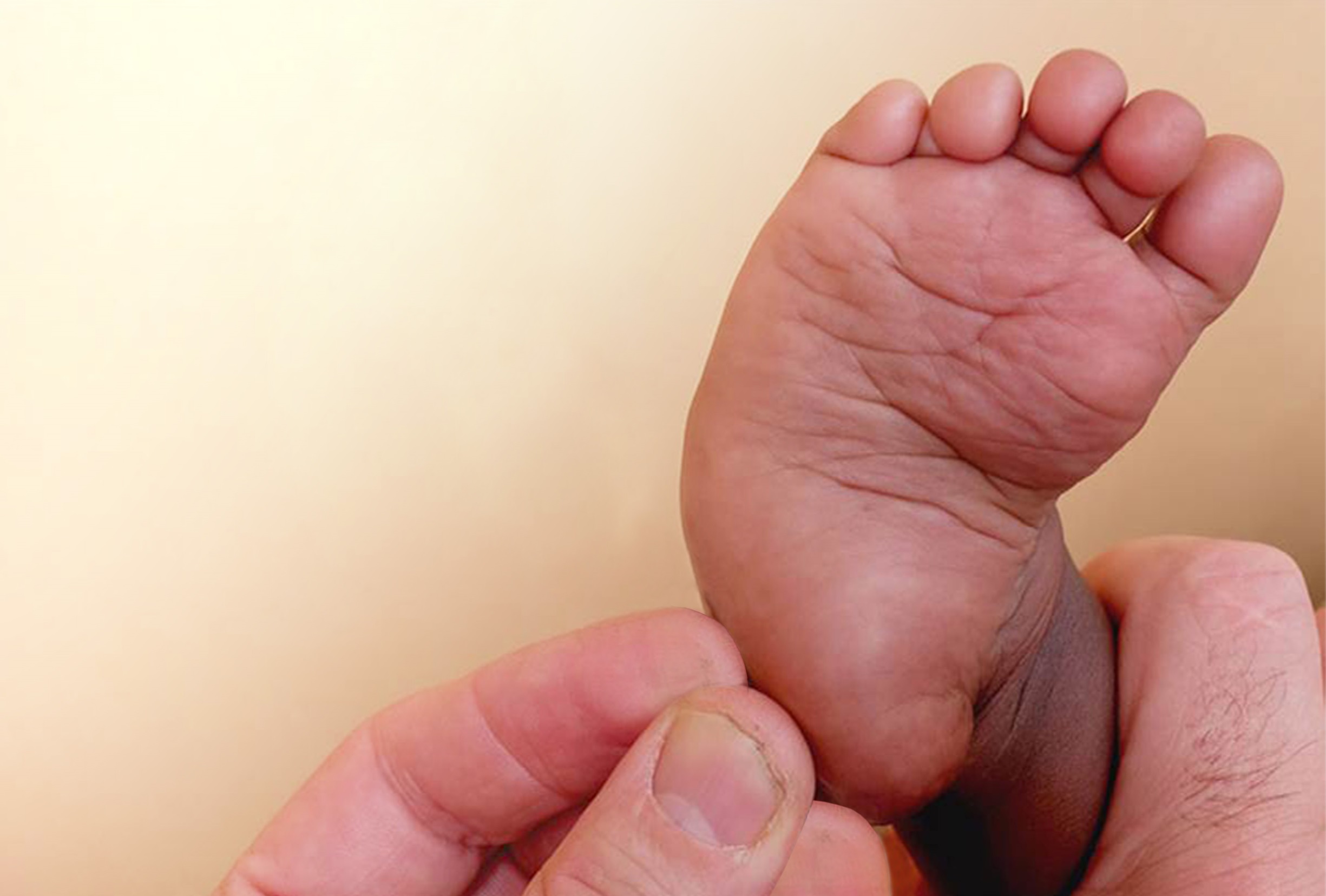 Clubfoot Training
More than 30,000 children in Africa are born with clubfoot each year. 

Many thousands of these children get no treatment, as it is simply not available where they live.
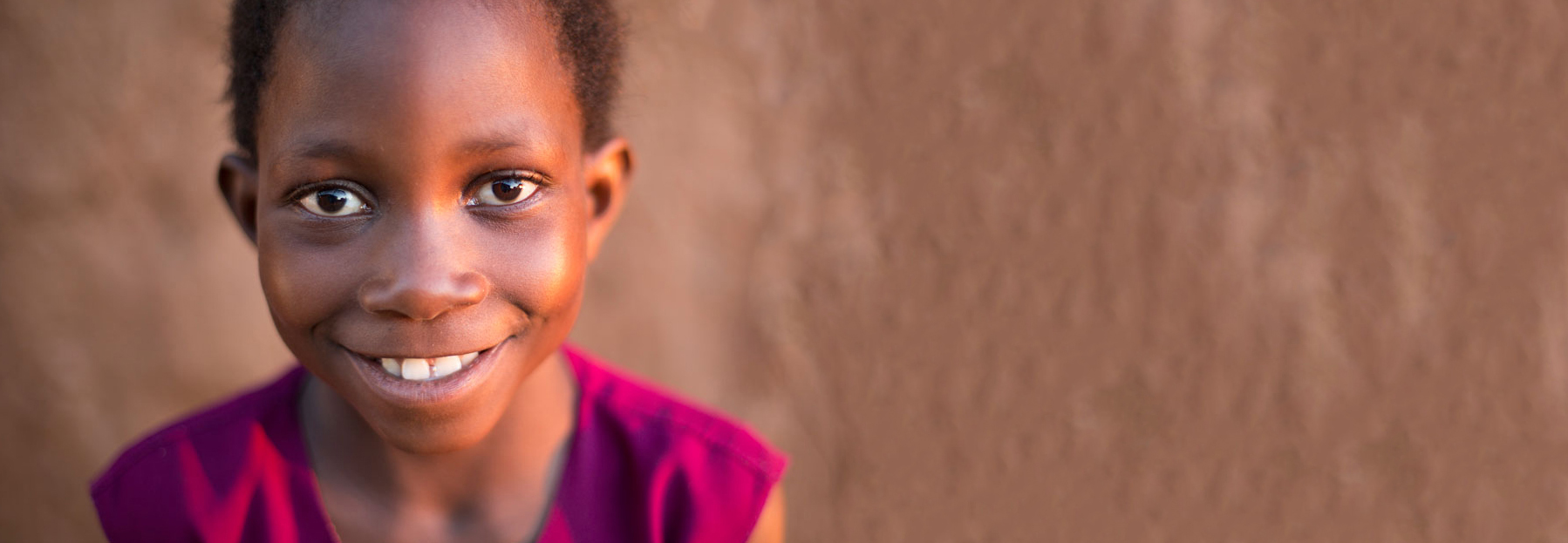 £81,097 
from 342 donors
Rolling out two courses across Africa, a Basic Clubfoot Treatment Provider training course and a Clubfoot 'Train The Trainer' course.
80% new donors
1.32% view to donor conversion rate
Blogs
Lancet Global Health
Healthy Newborn Network 
(re-blog)

Press
Tech Radar

Radio
BBC Oxford
Jack FM
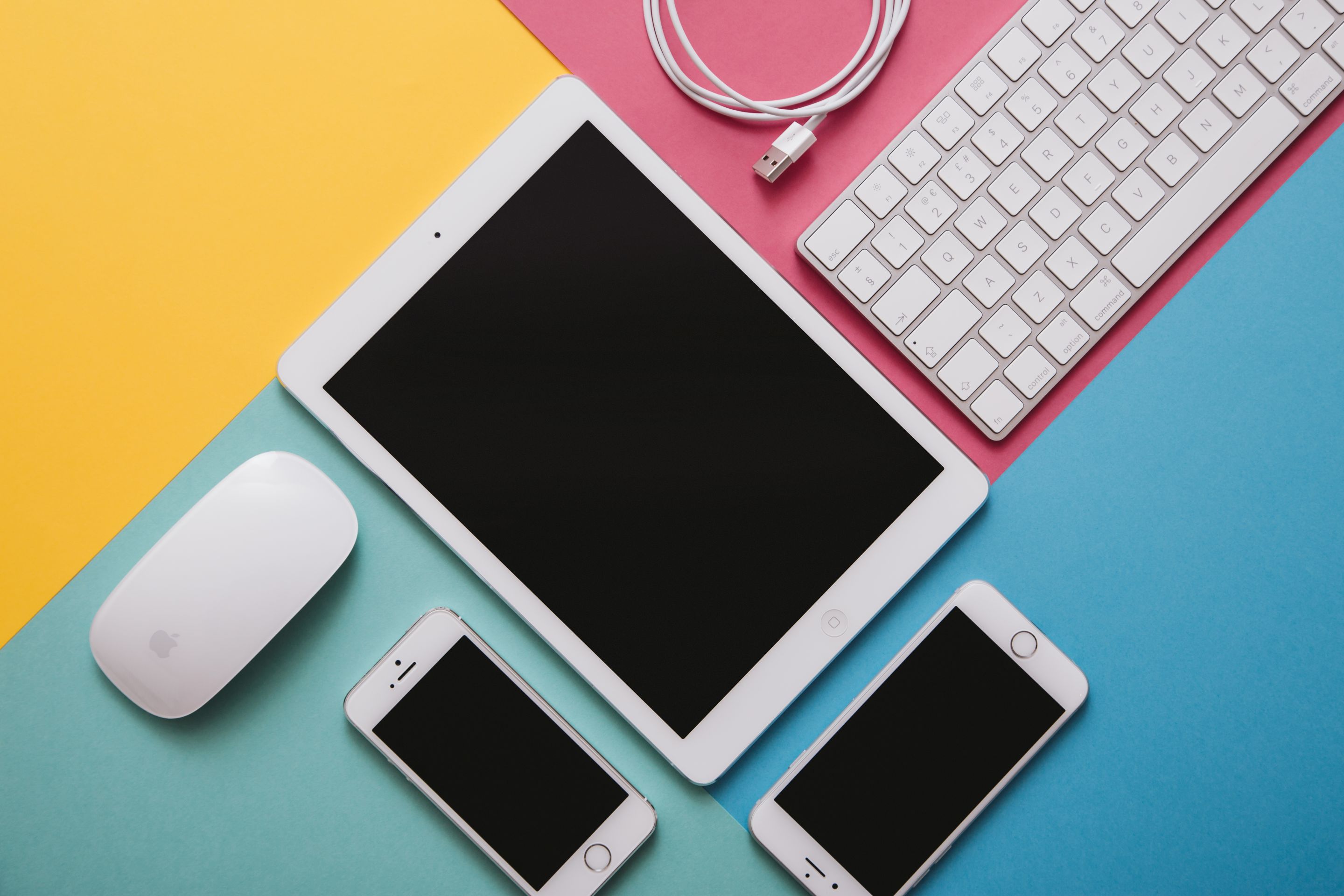 Media Used
Twitter
Facebook
Instagram
OX.AC.UK
Posters
Fliers
[Speaker Notes: Talk about all media used, but going to focus on social media today. Blogs and radio were to build credibility to the campaign, whilst the social media was to try and drive donors to the site. Social media was more of a direct ask, whilst blogs were more information based.]
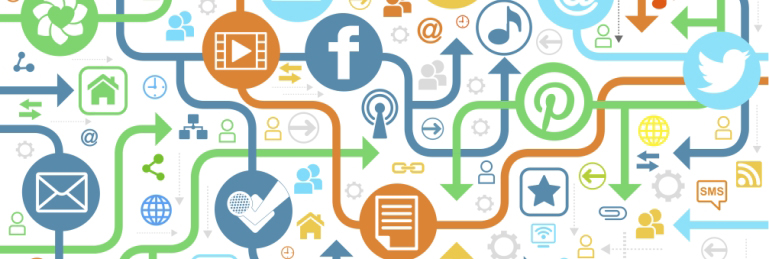 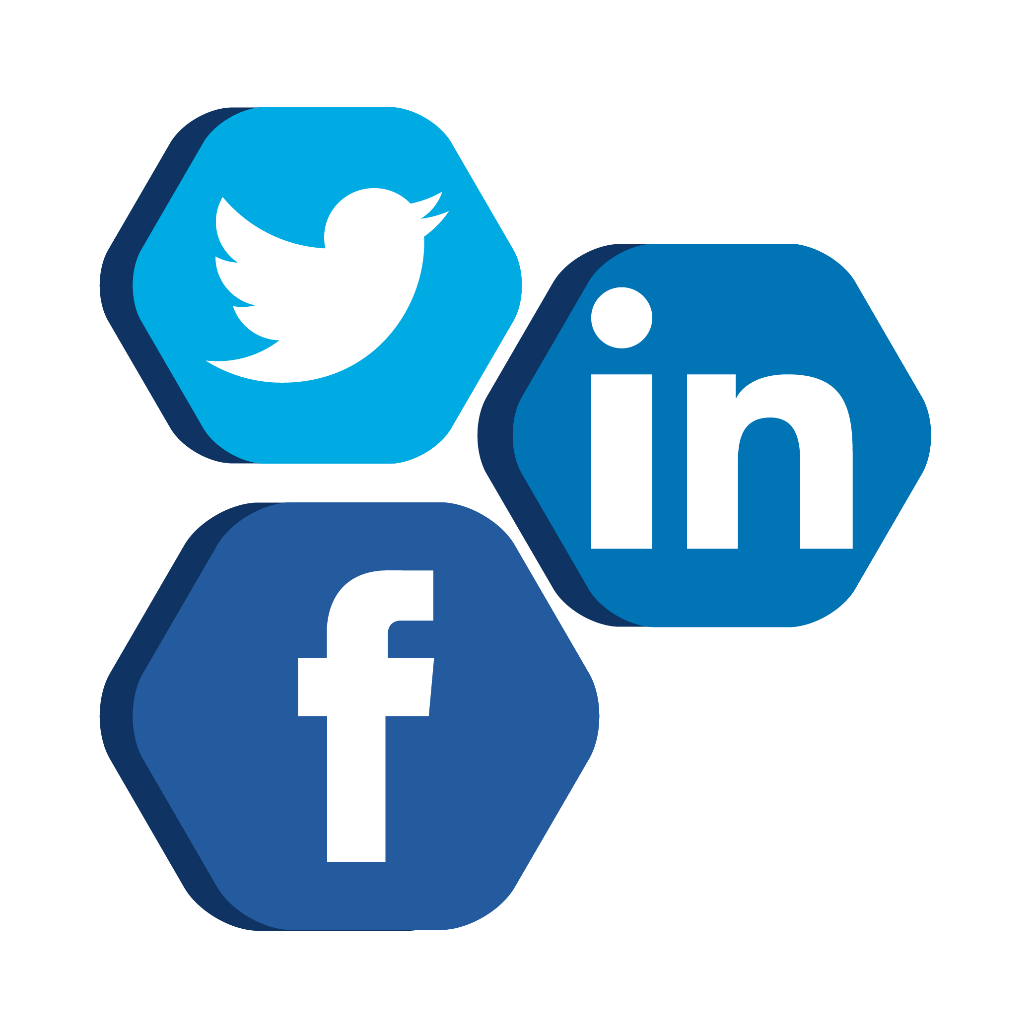 Total Impressions 
(twitter, Facebook, ox.ac.uk) 
LIFE 264,027
Clubfoot 795,919
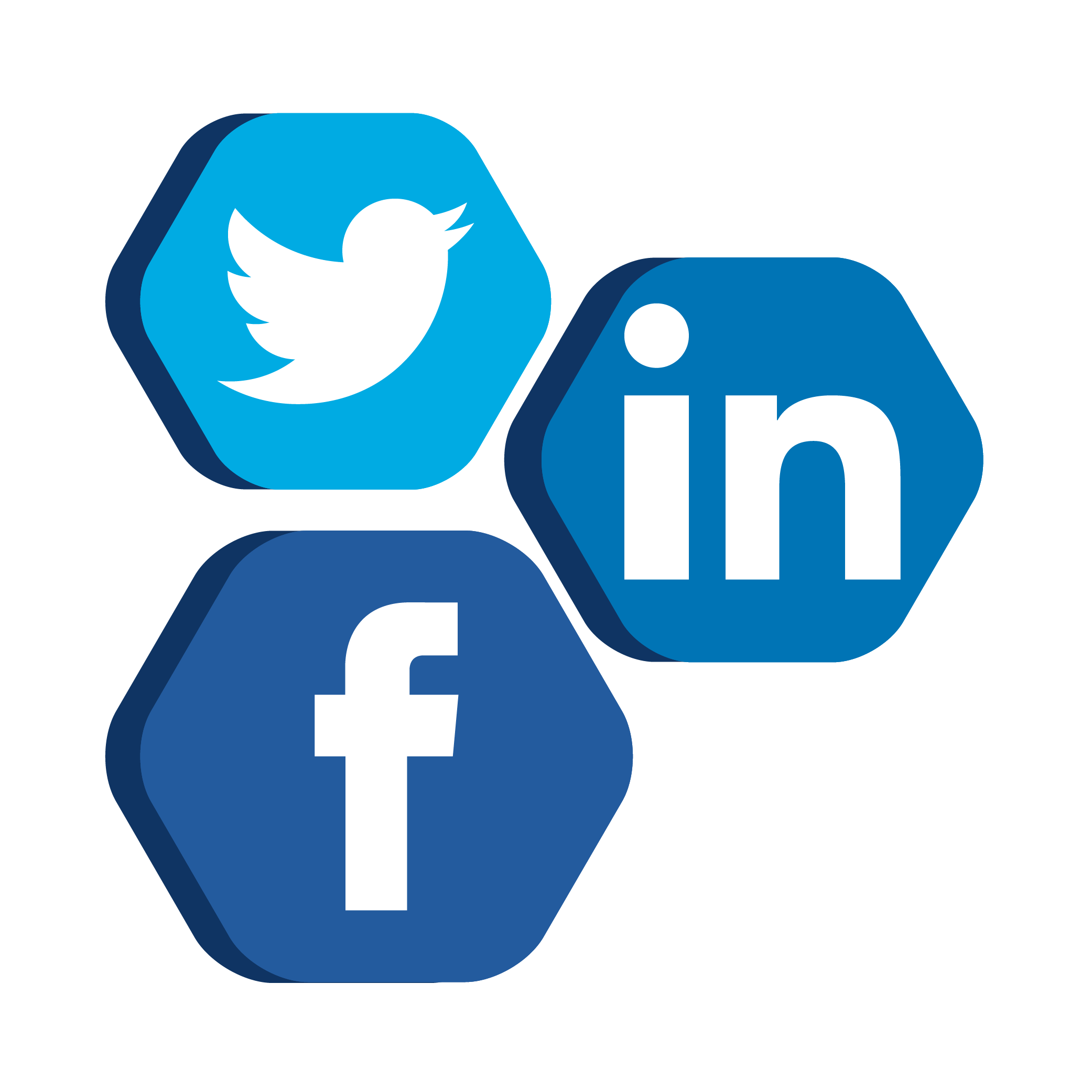 OX
Total engagements
LIFE 6,555 
Clubfoot 9,496
URL clicks
LIFE 4,600
Clubfoot 6,808
Retweets/shares 
LIFE 624
Clubfoot 688
Likes
LIFE 1331
Clubfoot 959
4269 Clicks 
16% OxReach views
2836 Clicks
11% OxReach views
[Speaker Notes: So we launched Mike’s project on 12th March for 4 weeks. Chose 4 weeks to give a sense of urgency to the campaign and also due to the time commitment required by the team.]
34% UK
19% US
7% China

42% UK
12% US
8% China
[Speaker Notes: So we launched Mike’s project on 12th March for 4 weeks. Chose 4 weeks to give a sense of urgency to the campaign and also due to the time commitment required by the team.]
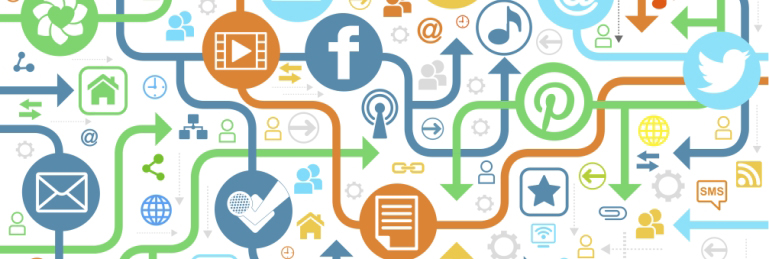 Total traffic to Clubfoot campaign
Social media traffic
12%
7%
18%
Click to donate
Reddit conversation rate 33%
[Speaker Notes: Reddit – 6 people, only 2]
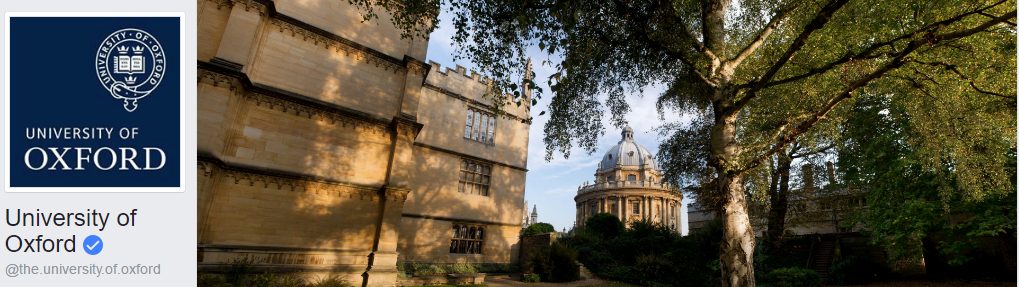 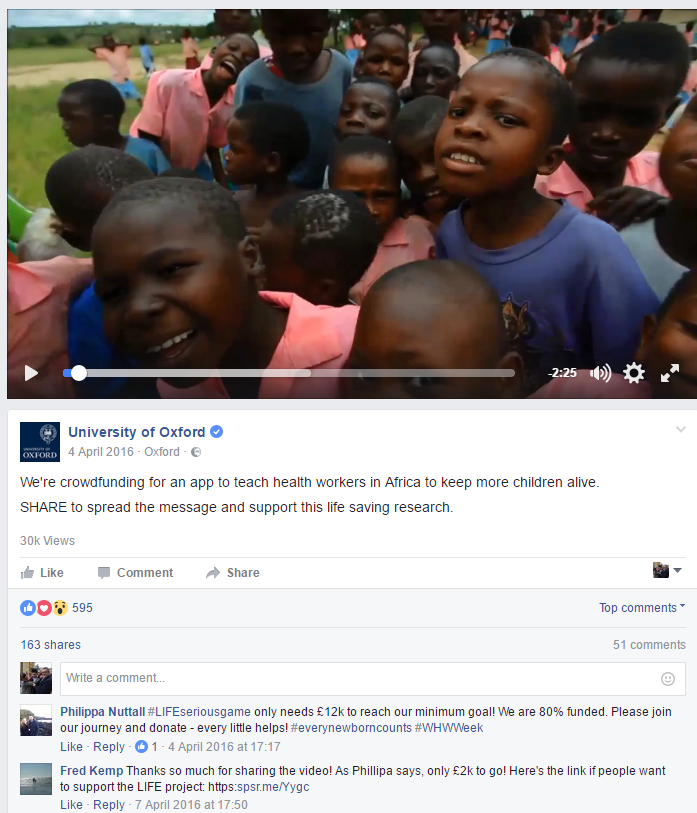 2314 engaged users

Total reach:
74,838  unique users
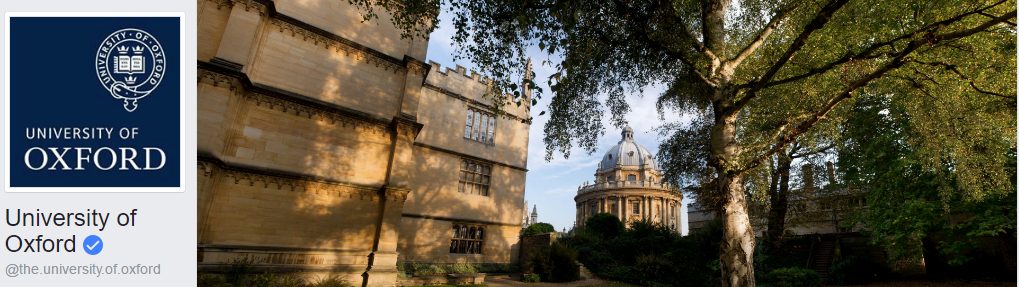 4606 engaged users

Total reach:
211,318 unique users
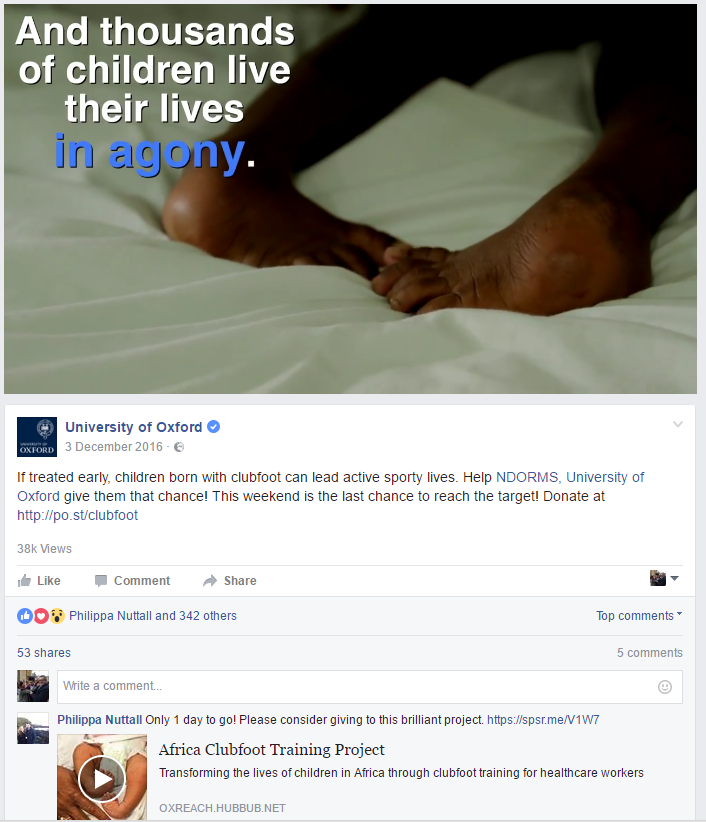 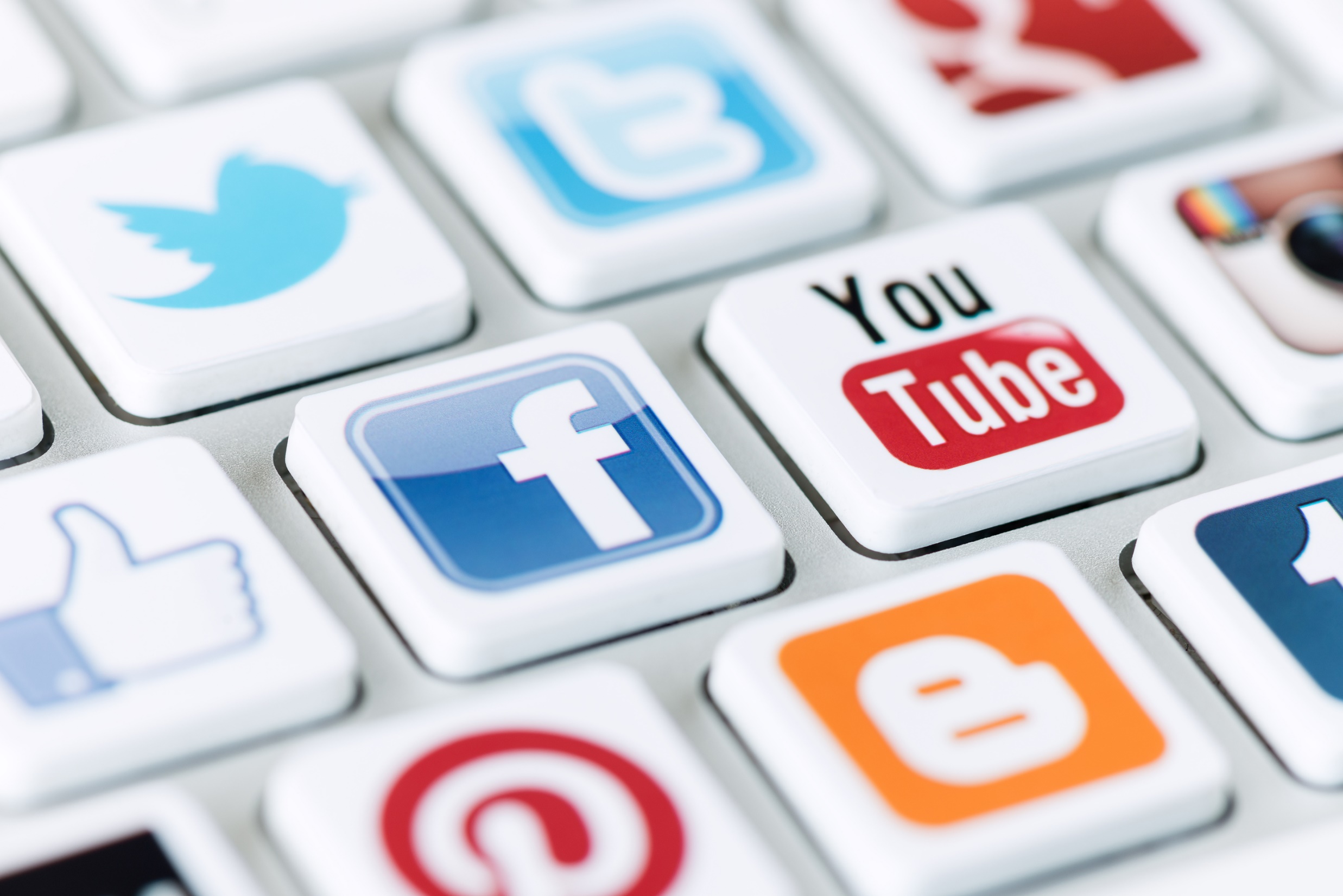 LIFE Twitter
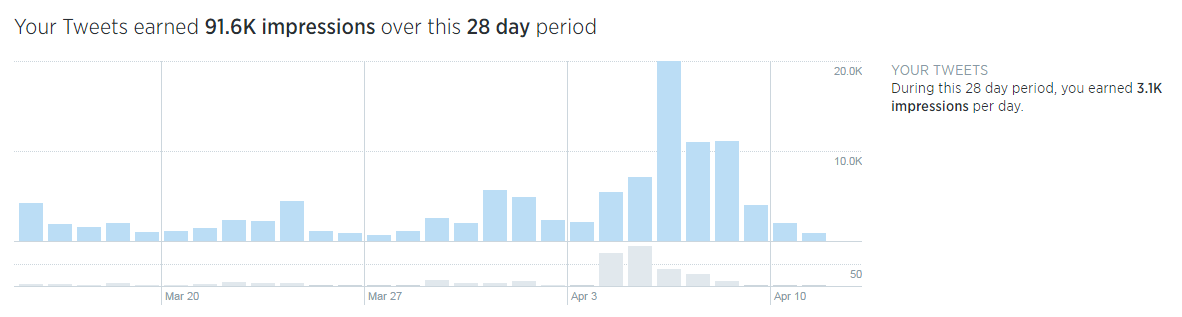 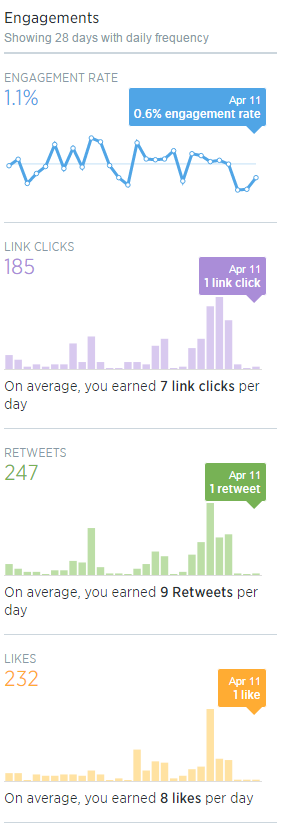 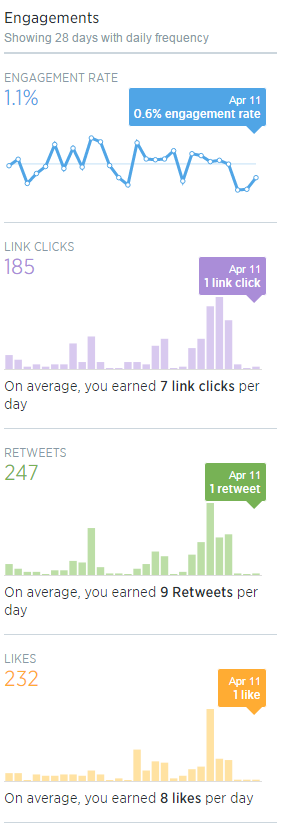 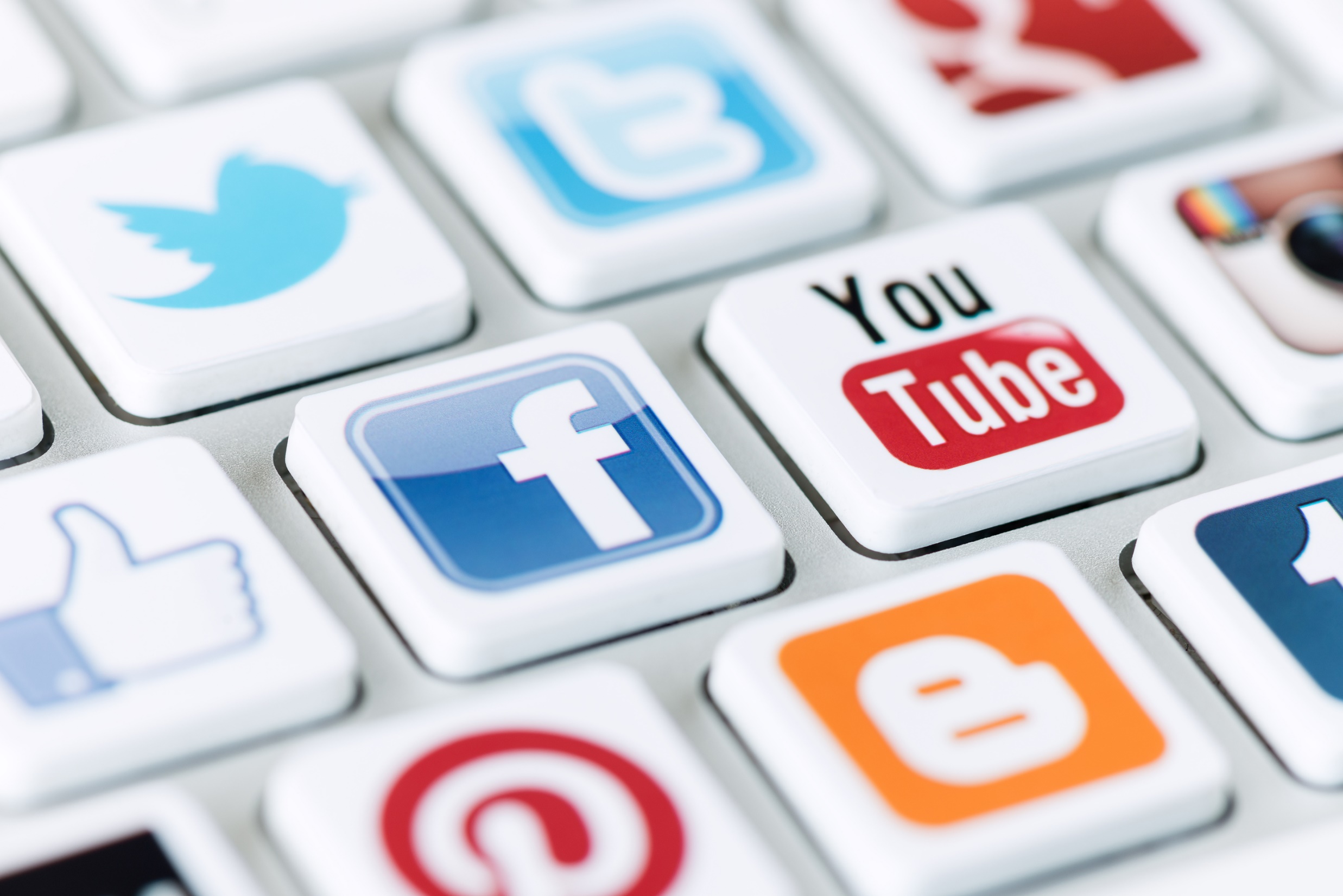 Clubfoot, OxReach Twitter
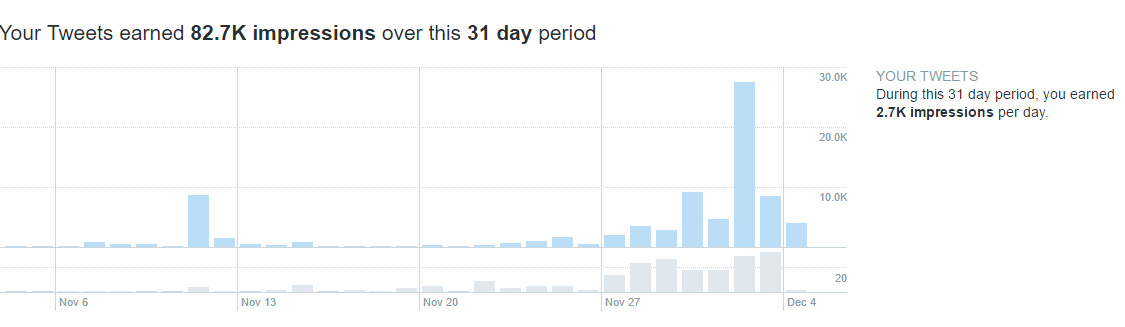 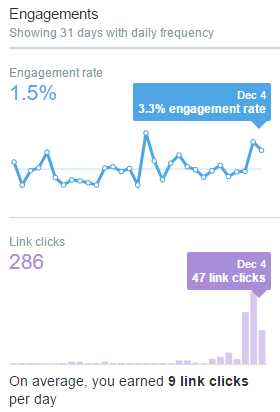 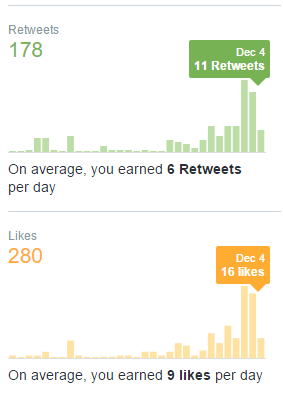 Highest Impression Tweets during campaigns
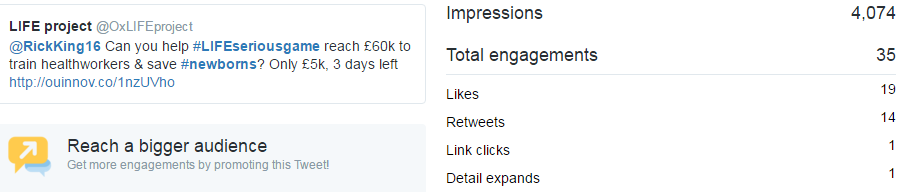 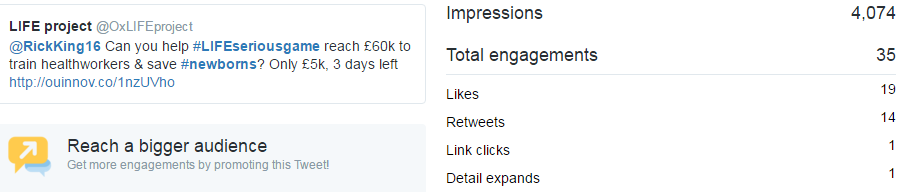 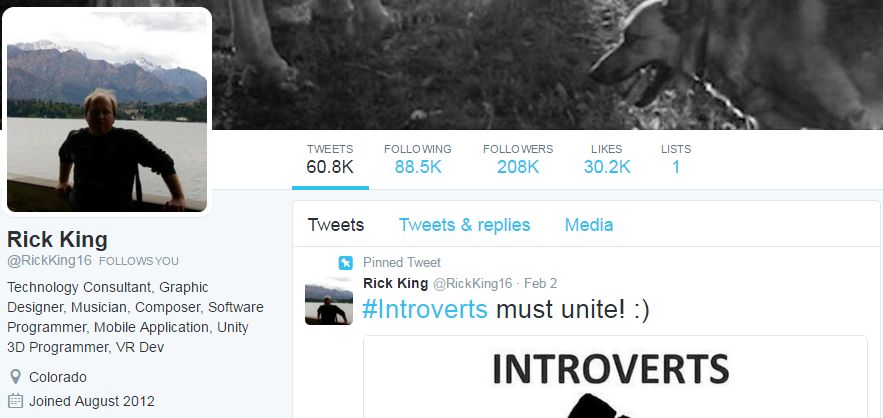 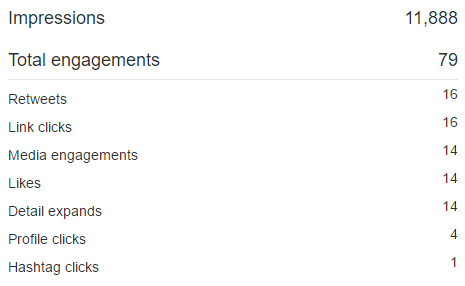 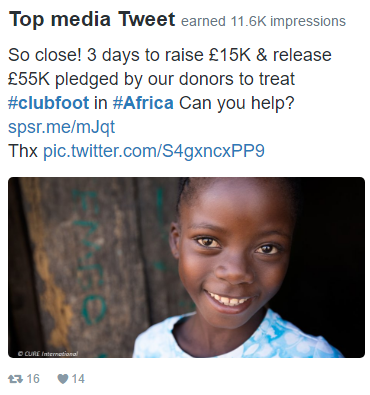 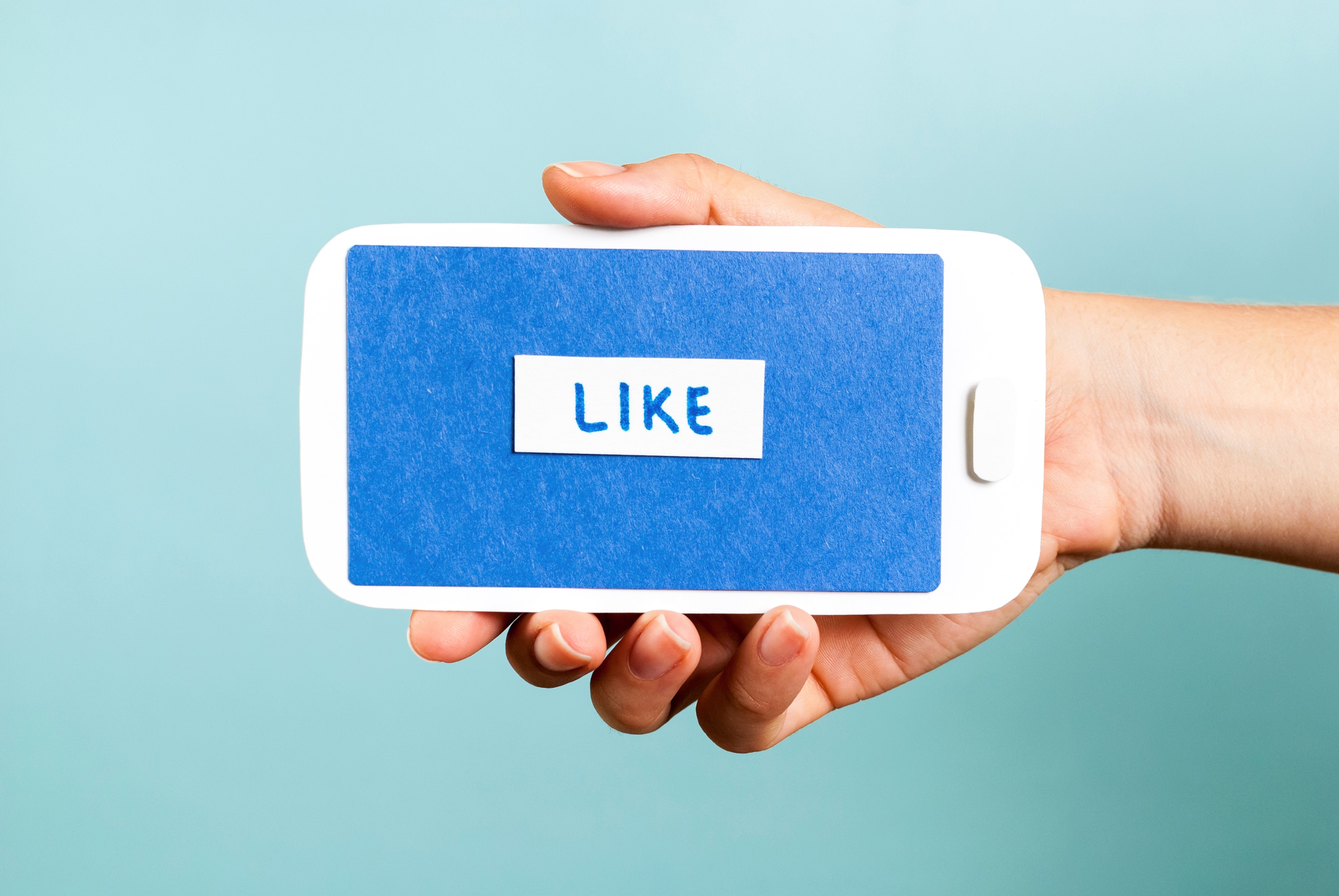 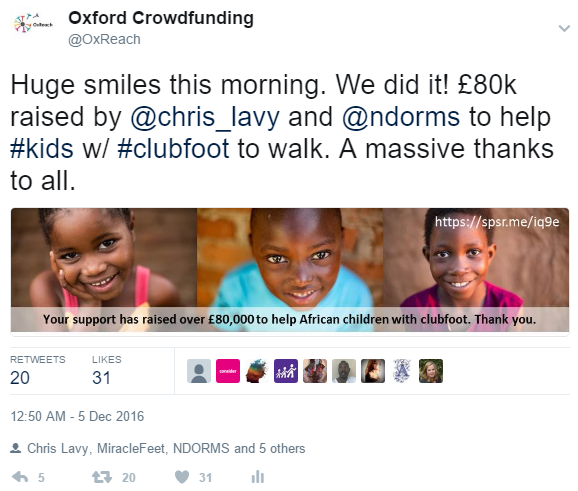 15,246 Impressions
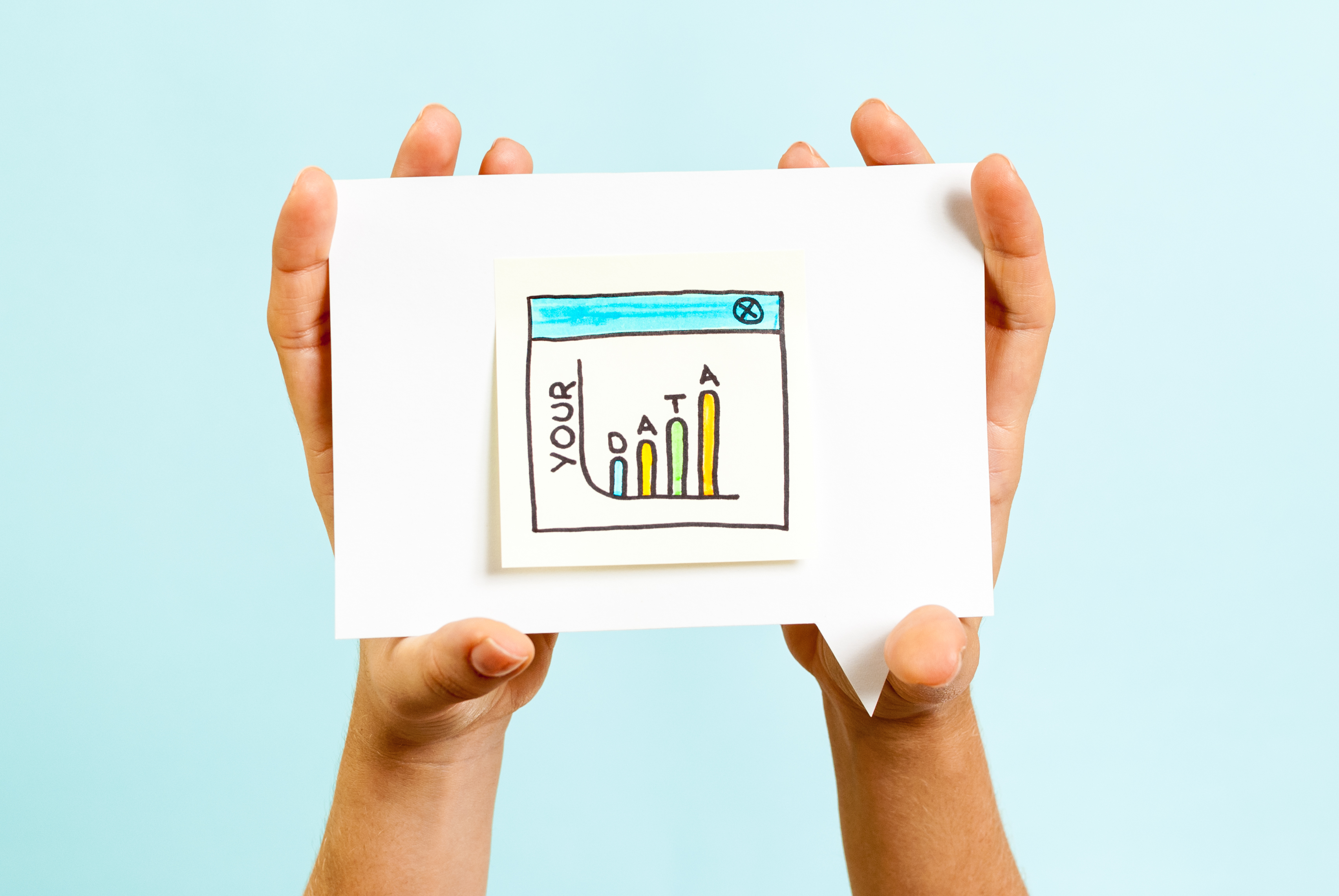 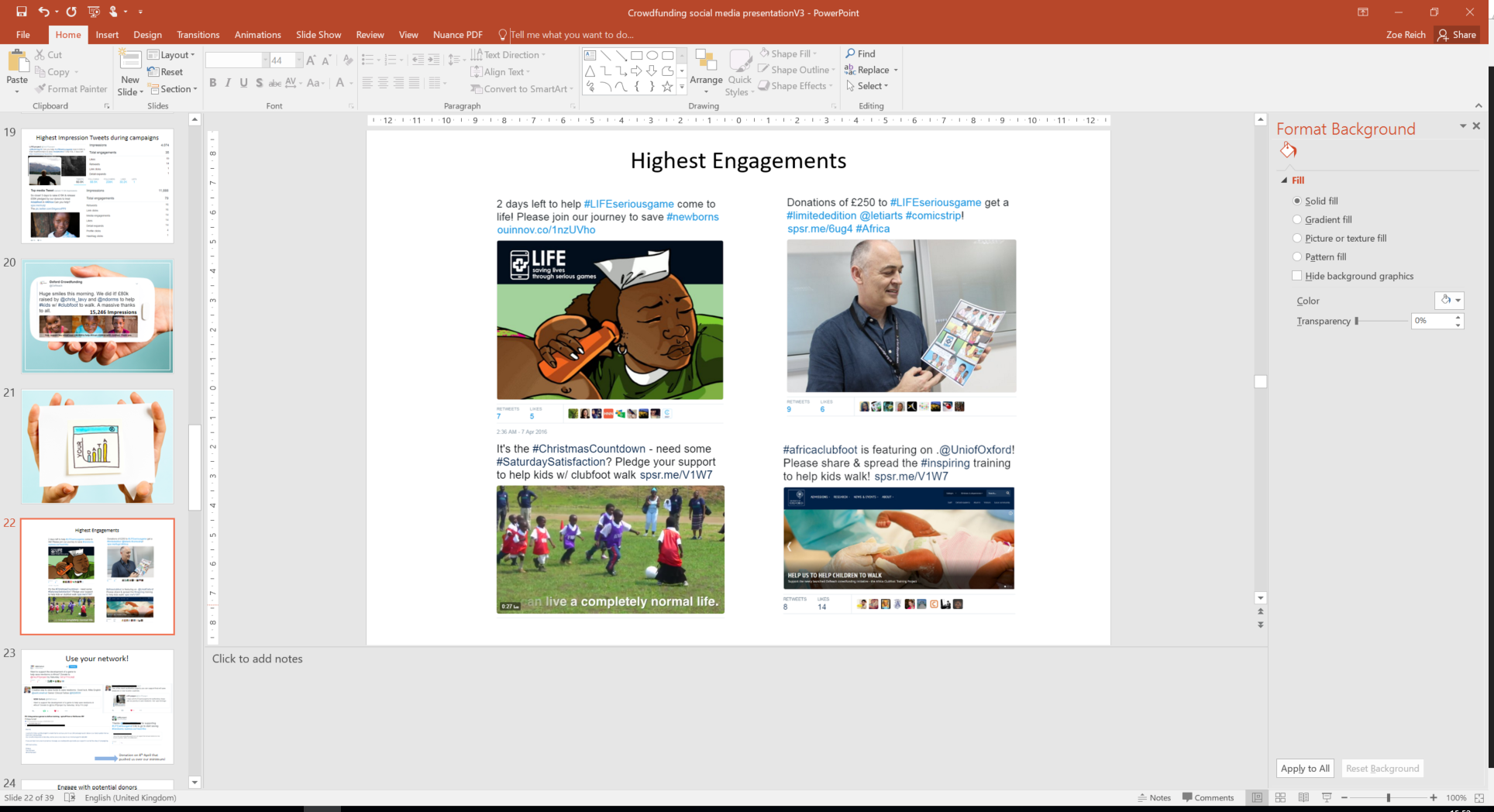 Highest Engagements
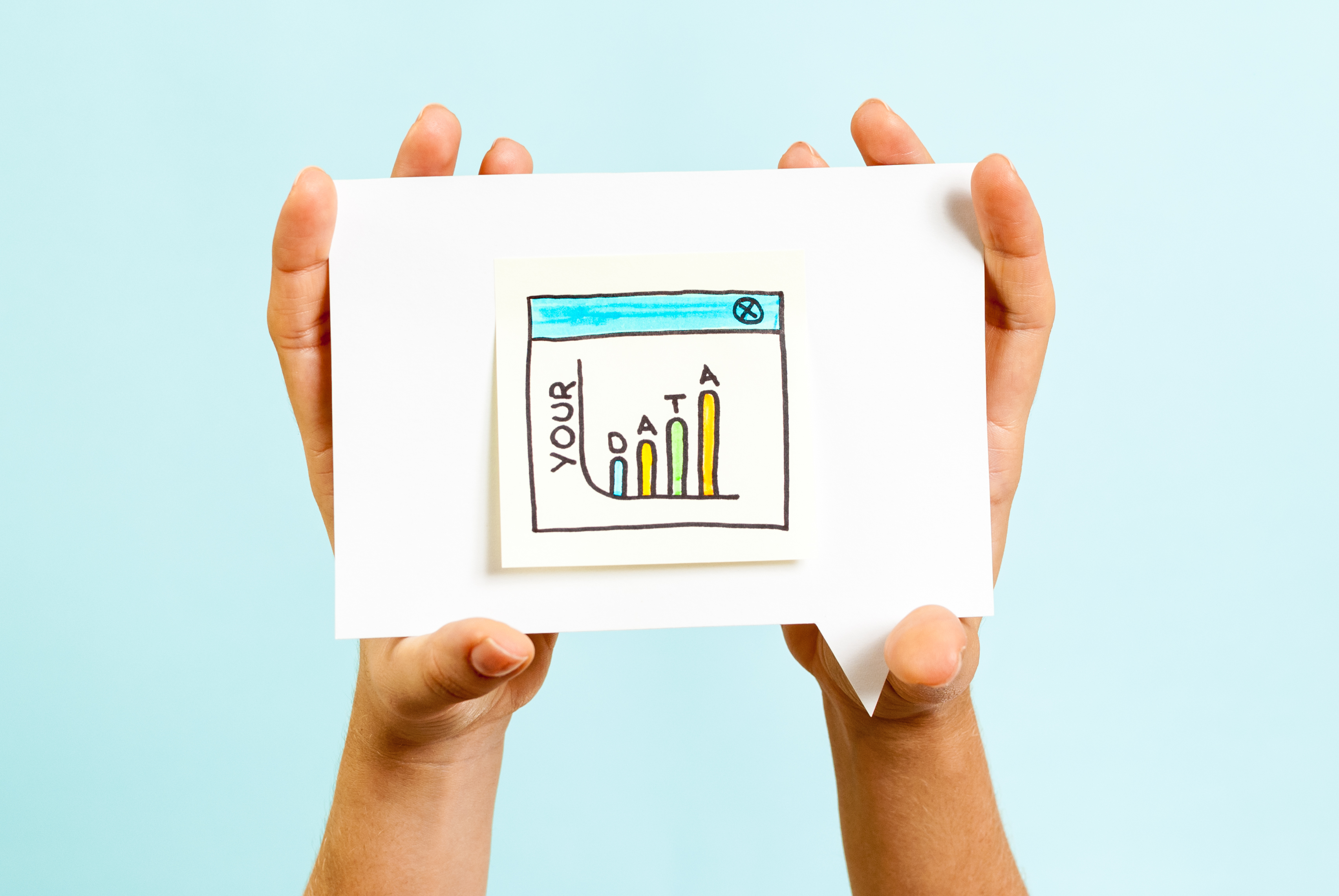 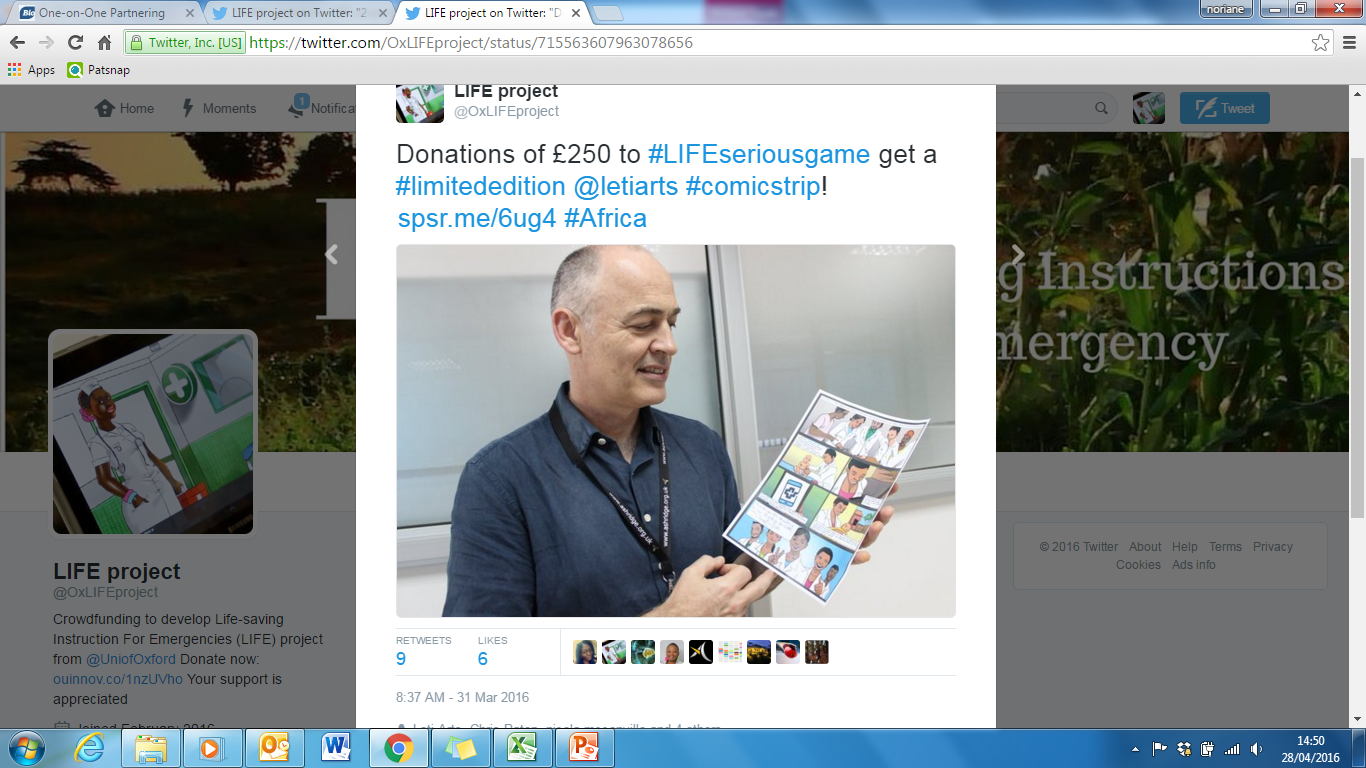 LIFE Tweet Impressions vs Number of Donors
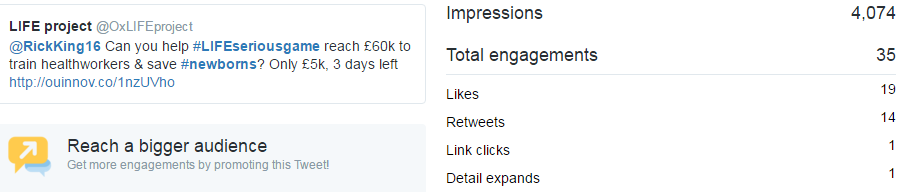 6th April
31st March
7th April
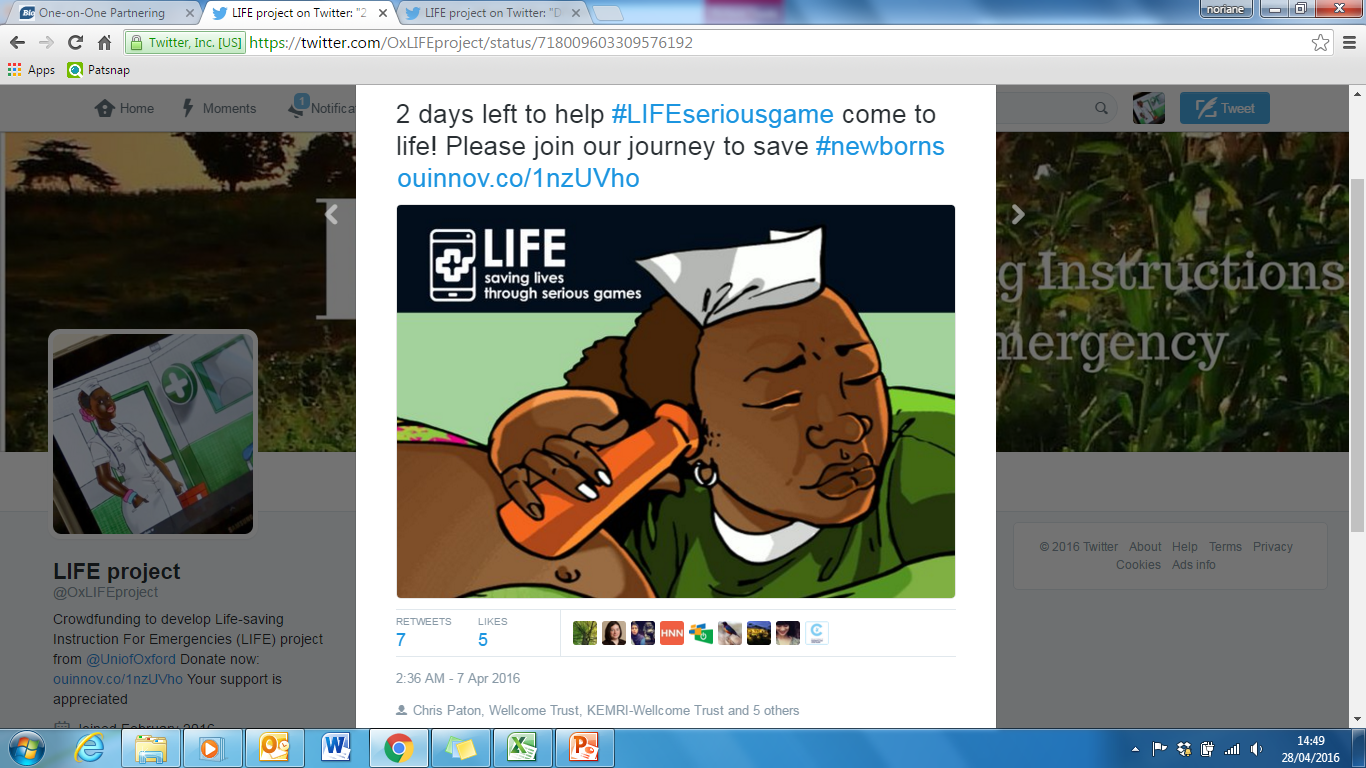 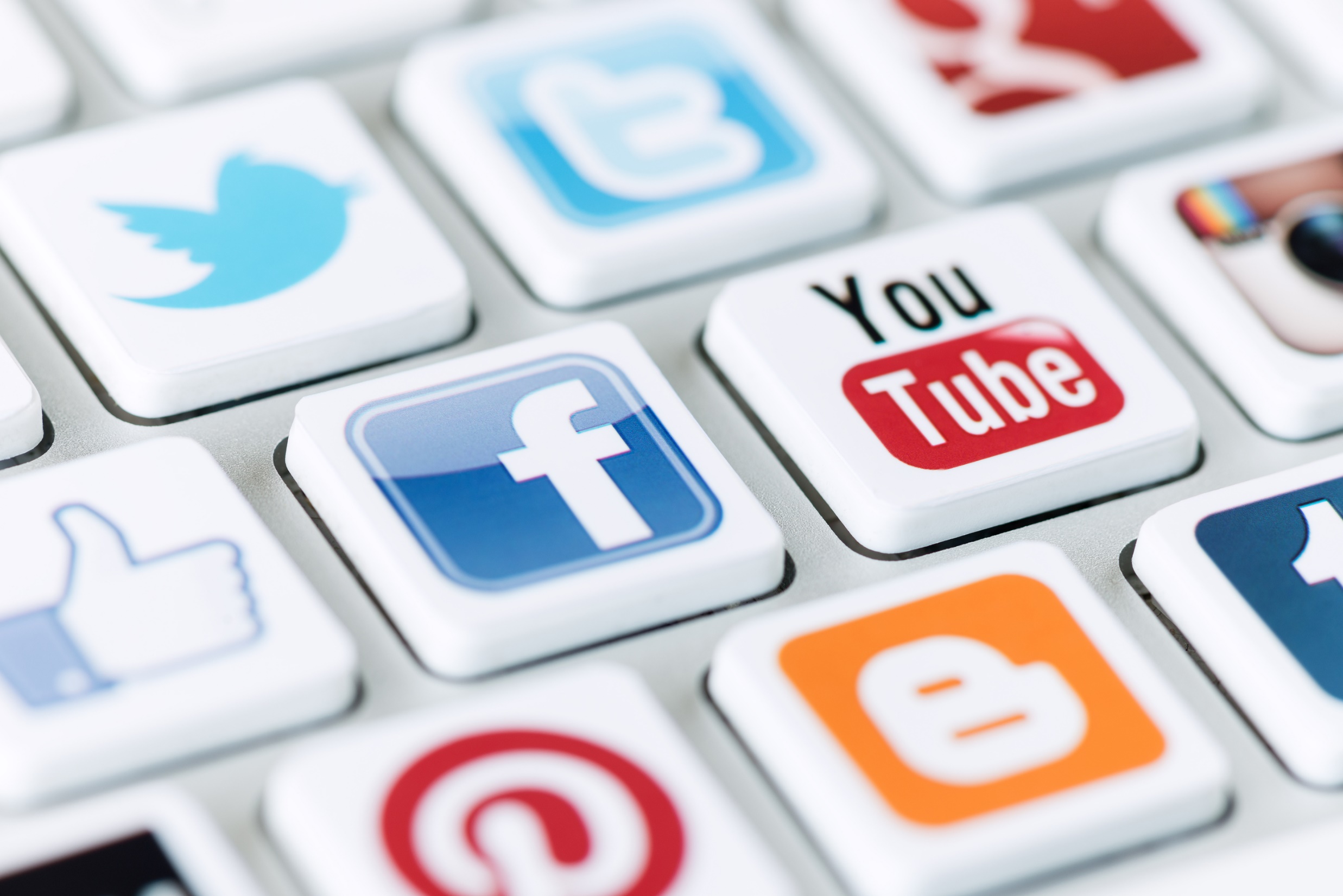 Engage with potential donors
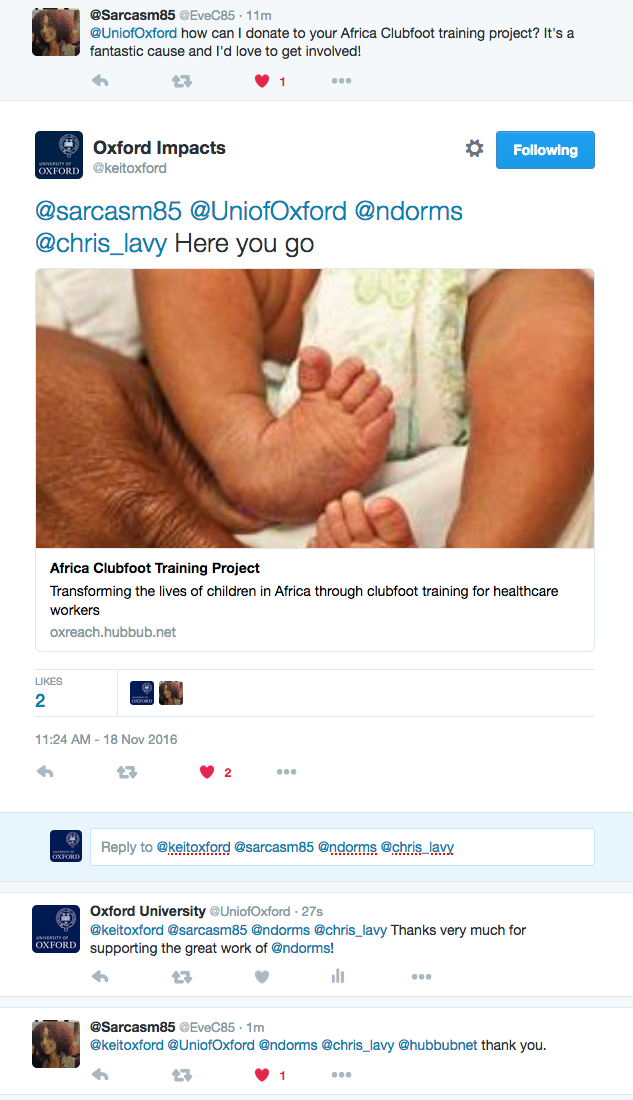 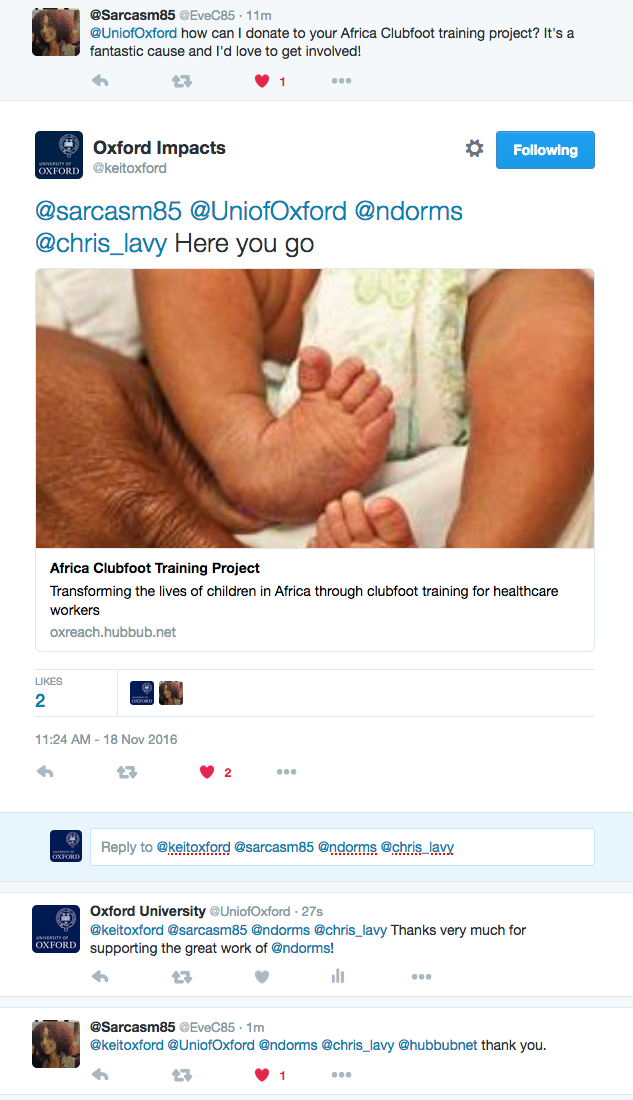 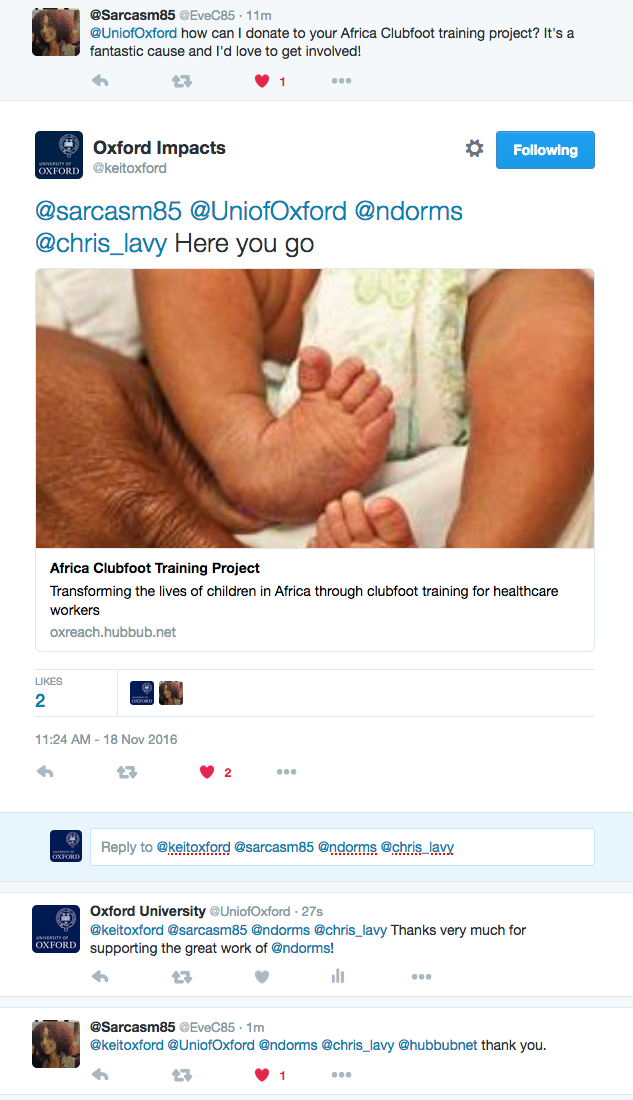 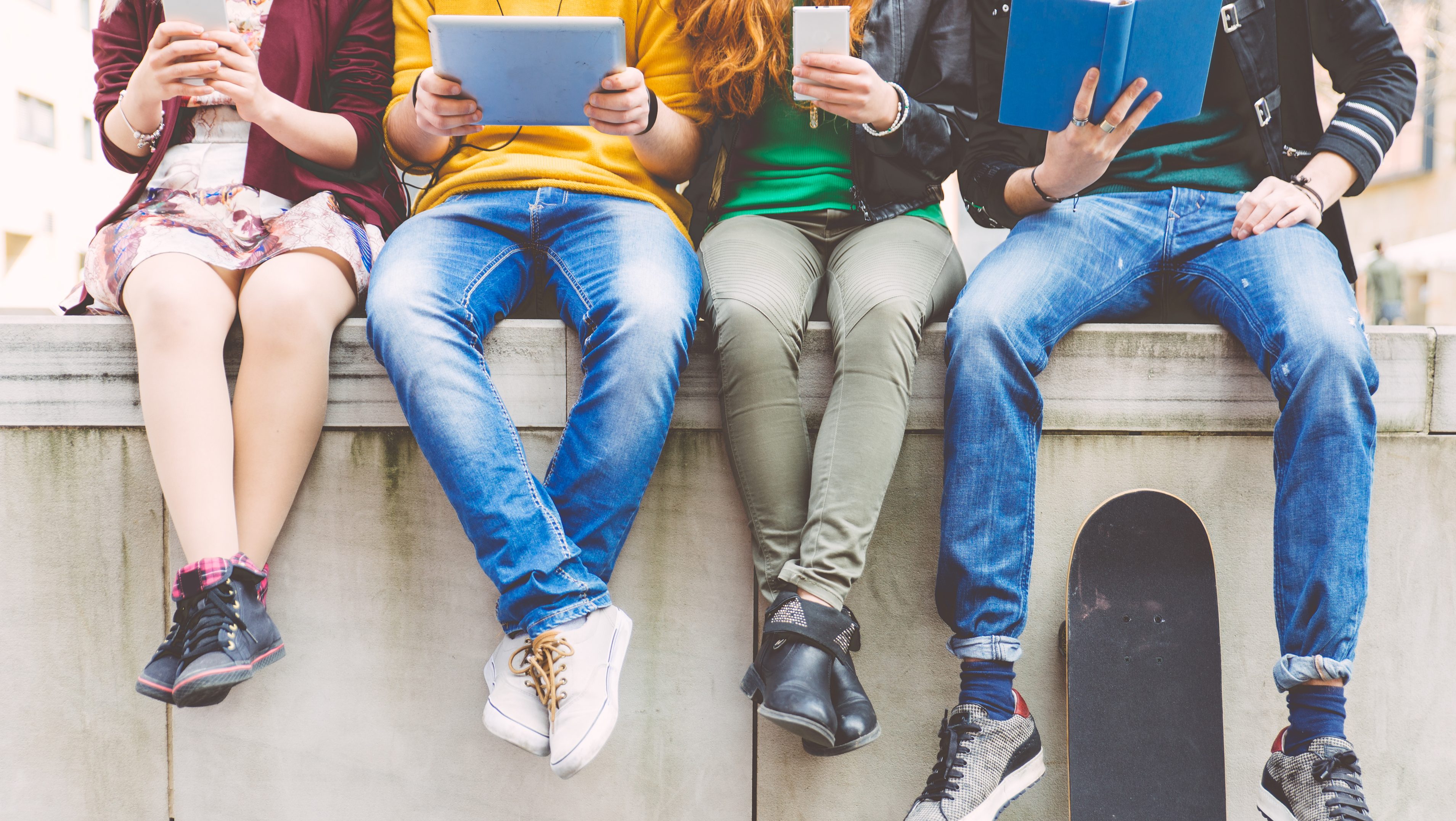 Use Your Networks
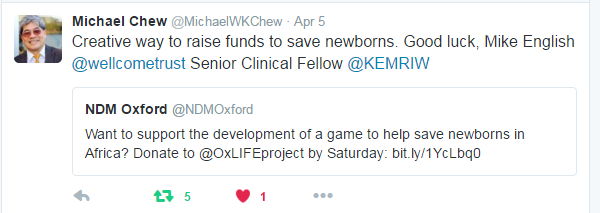 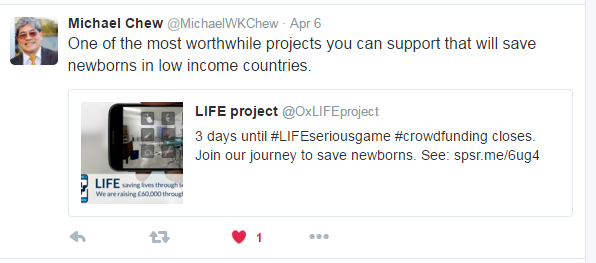 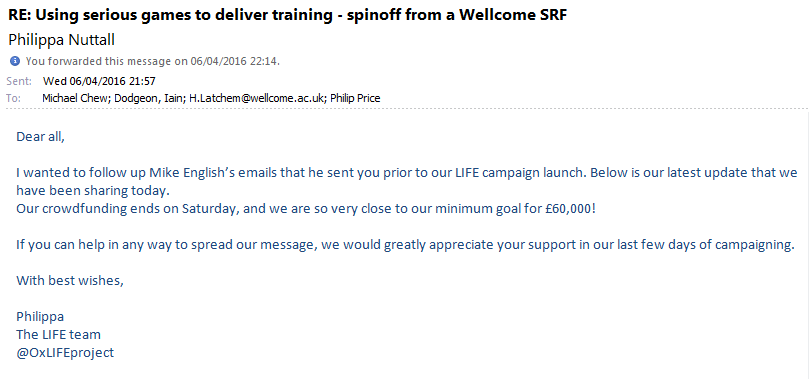 Donation on 8th April that pushed us over our minimum!
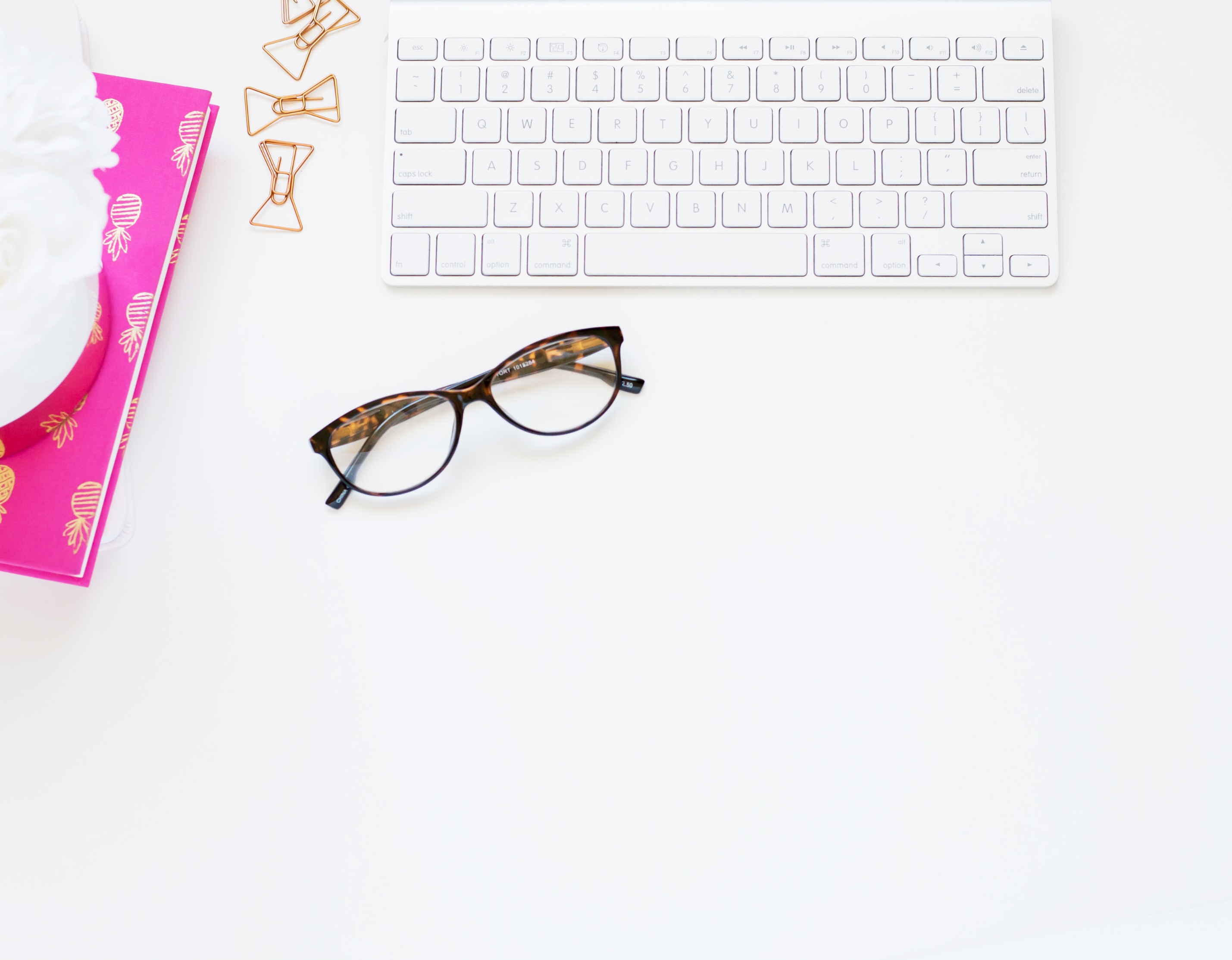 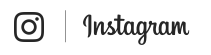 17% engagement rate!
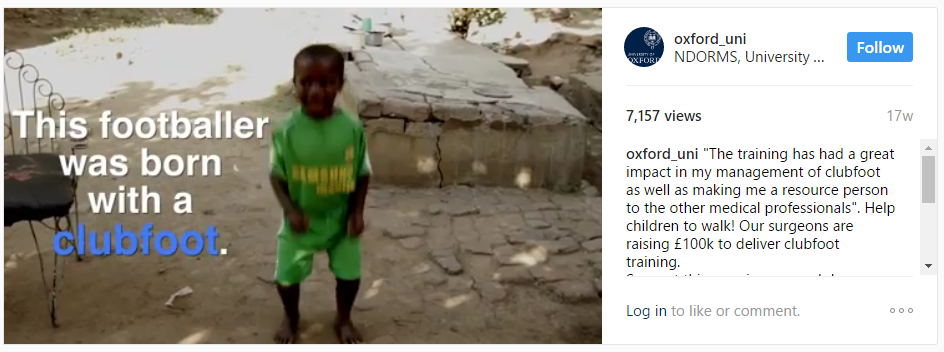 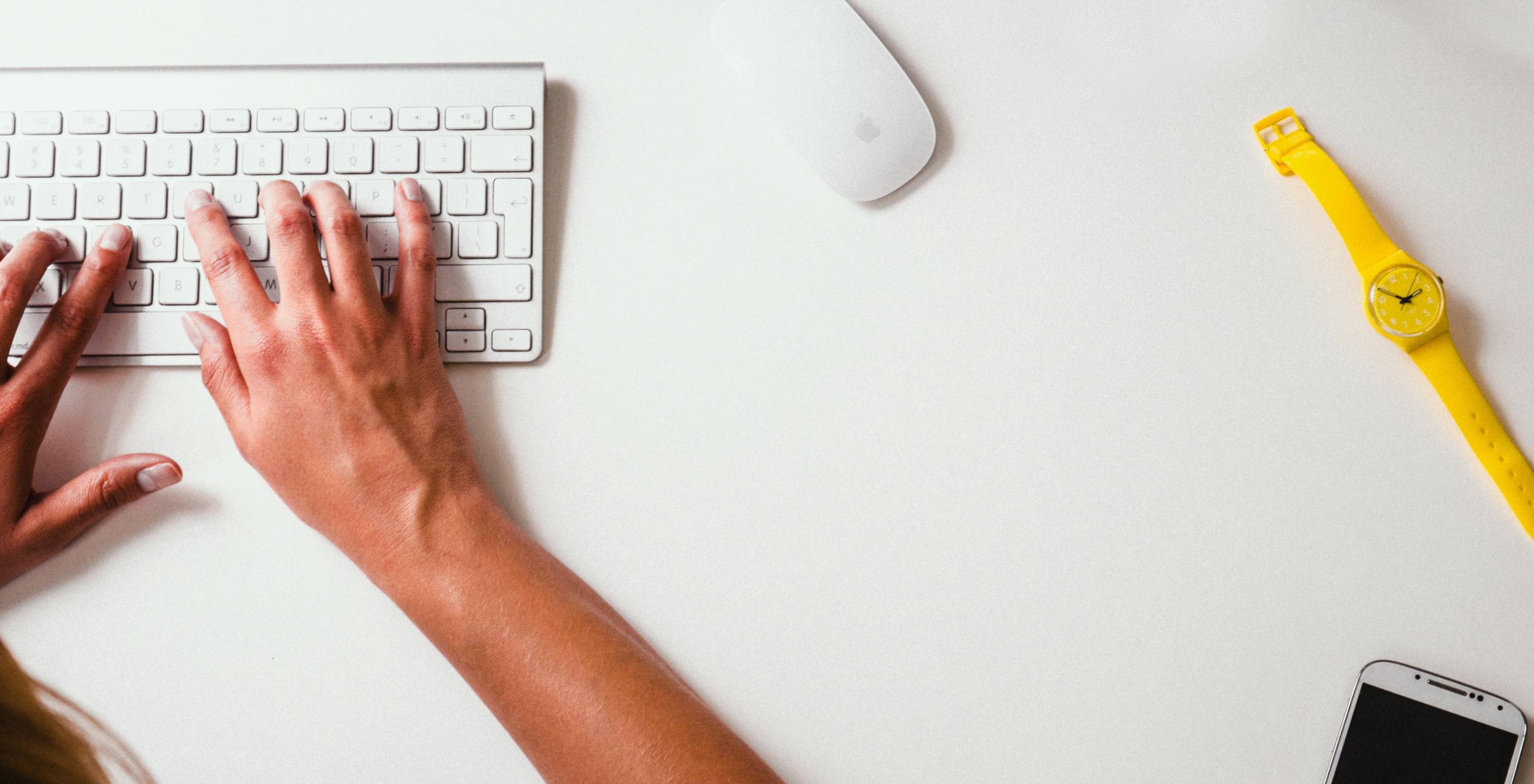 Summary
Use Facebook more than twitter

OxReach has opened a gateway to new donors to the University

Explore Reddit?

Suite of videos for social media to ensure higher engagement

Secure match funding and publicity to     add credibility

            Conversion rate still low

	  Accept donations through 		        North American Office?
Questions?
Projects with videos are 147% more likely to achieve their funding targets
Create a video& extra milestone videos
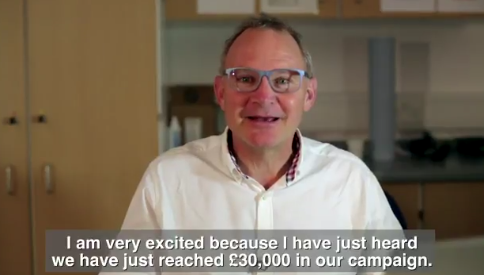 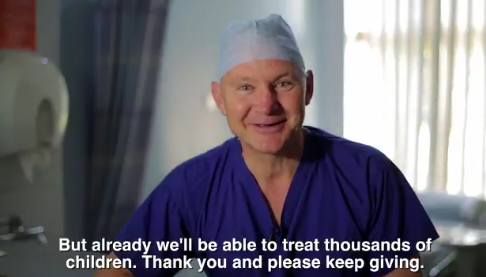 Say thank you
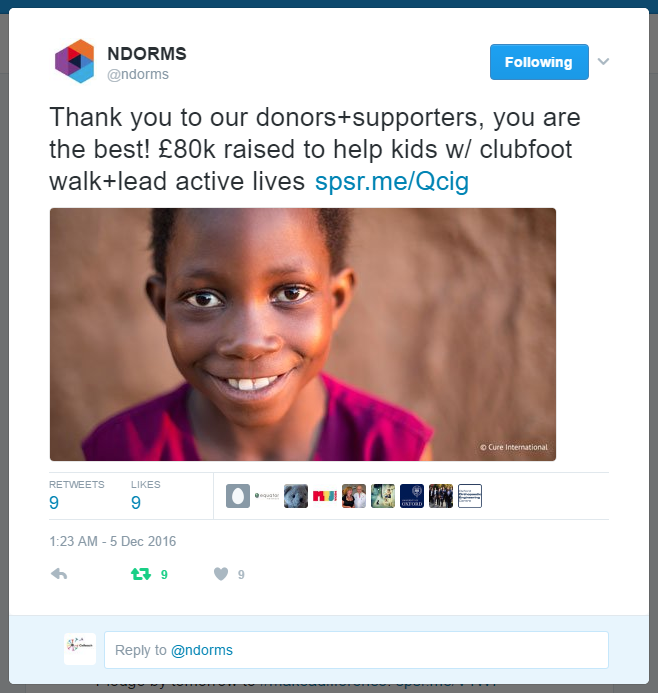 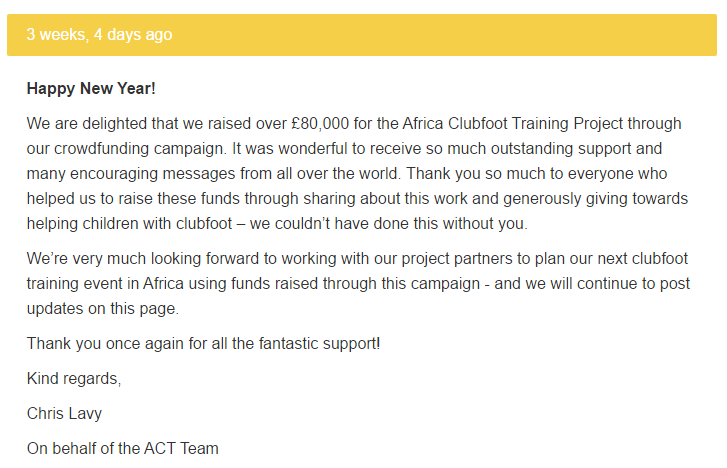 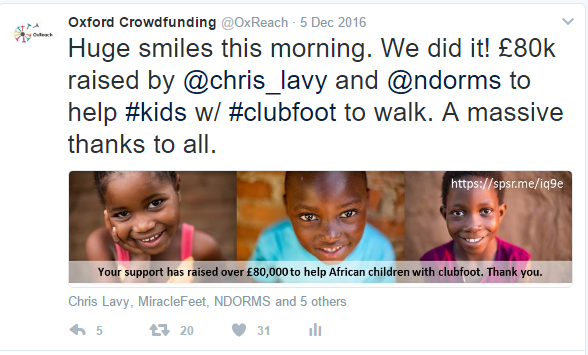 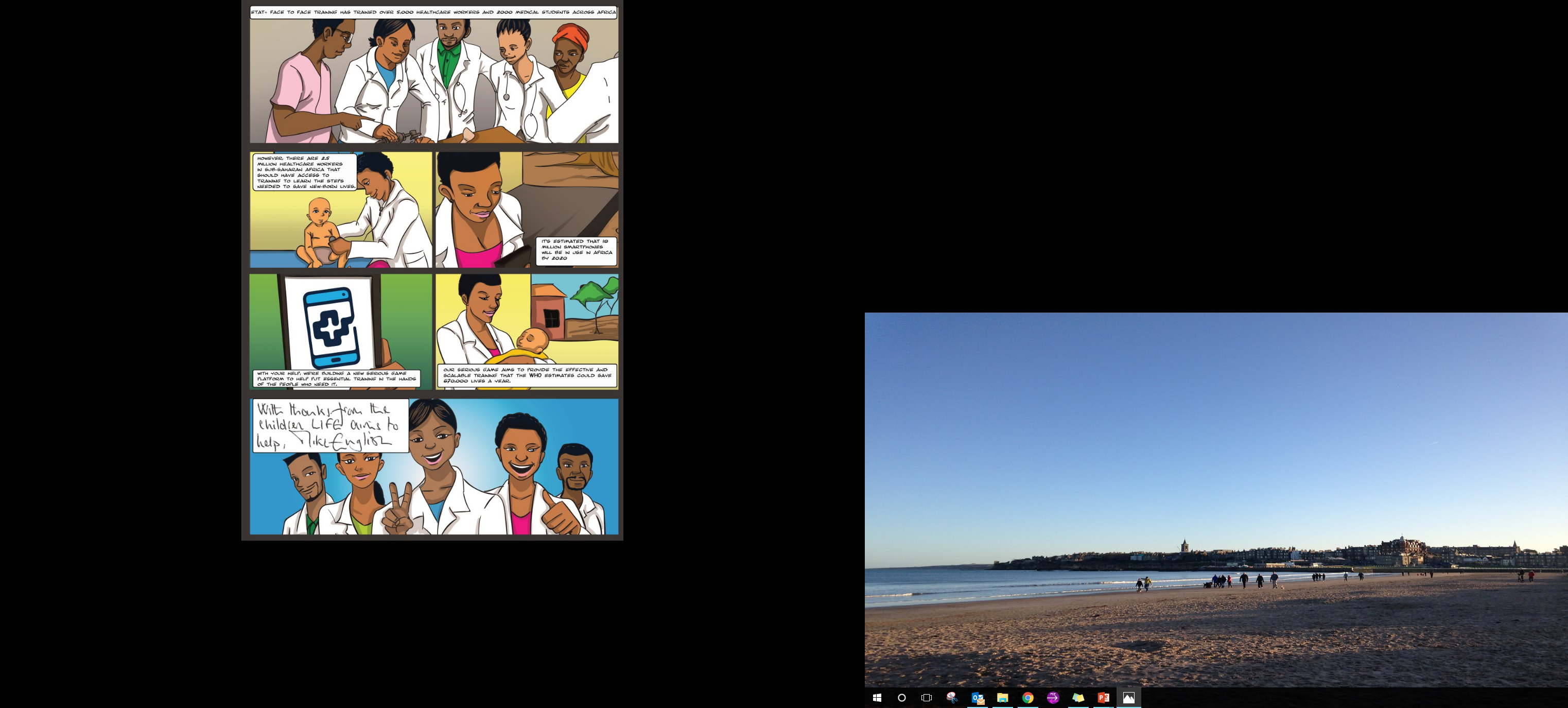 Deliver your rewards on time
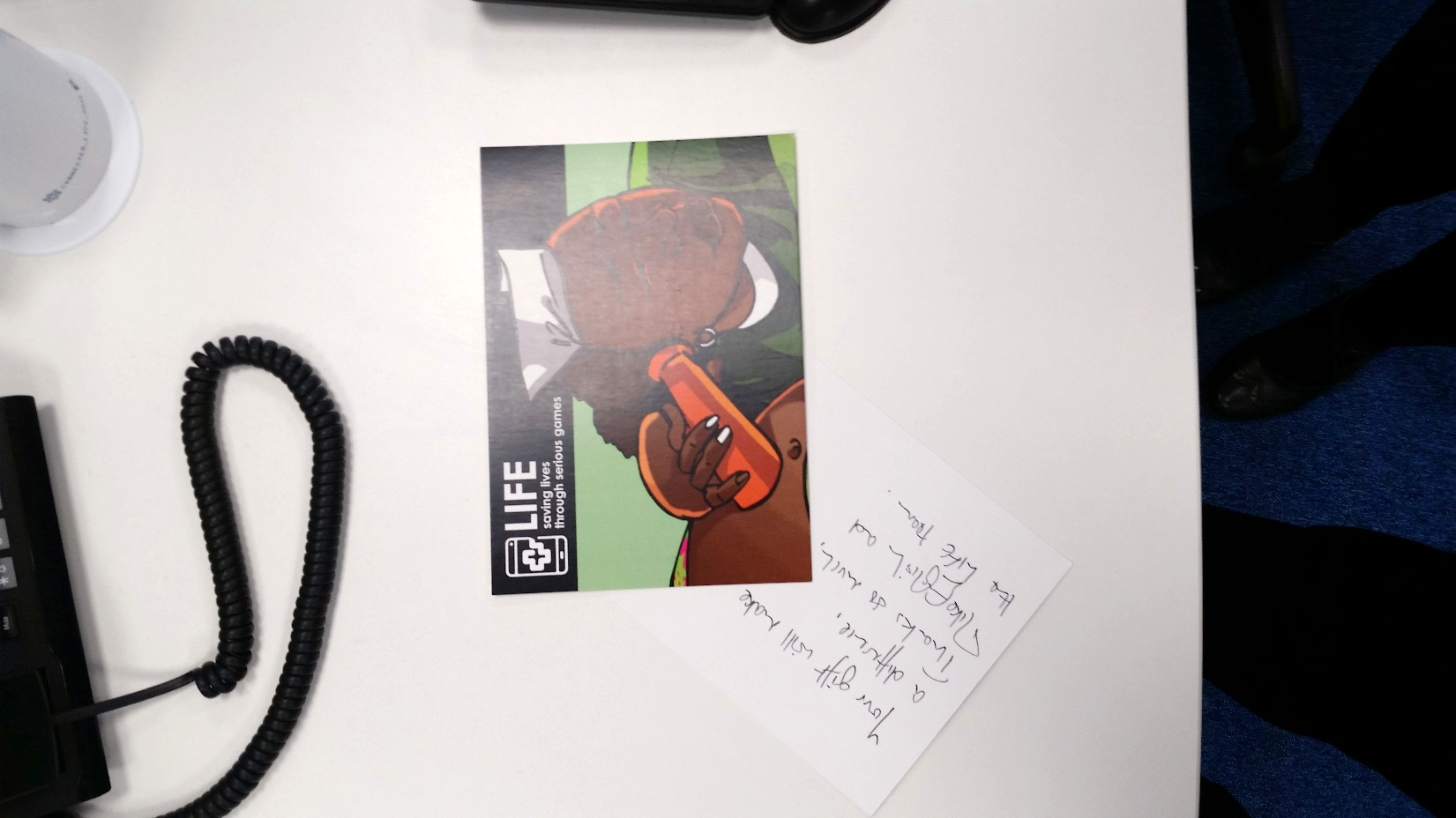 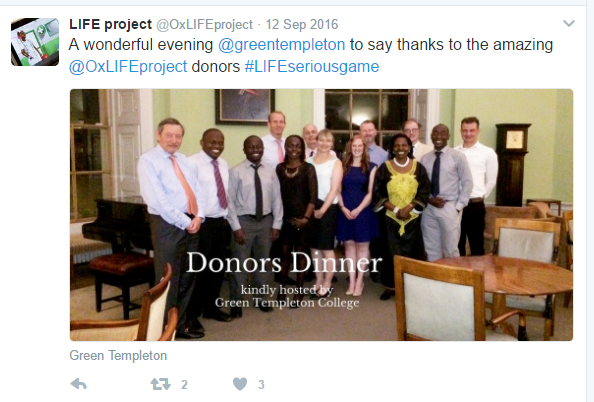 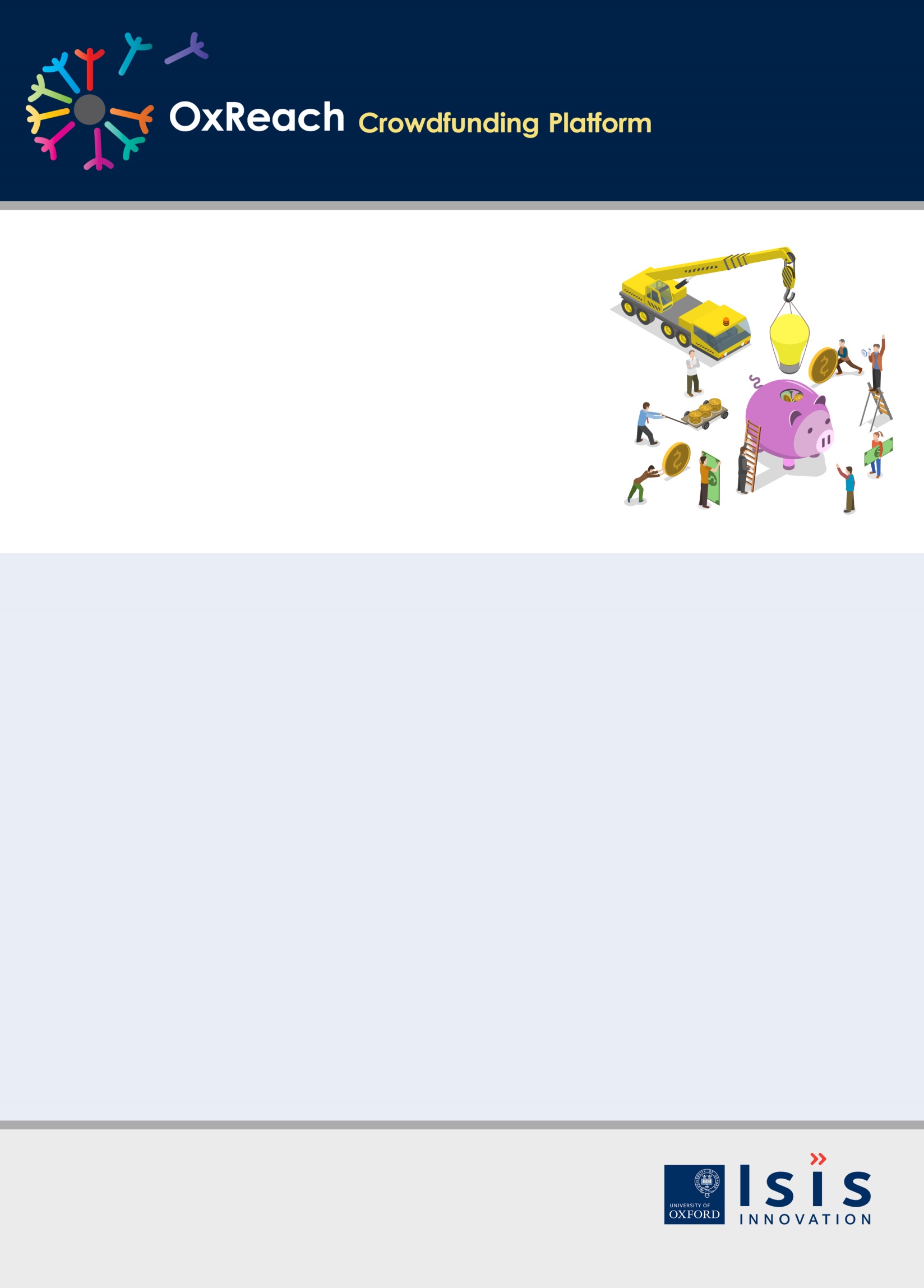 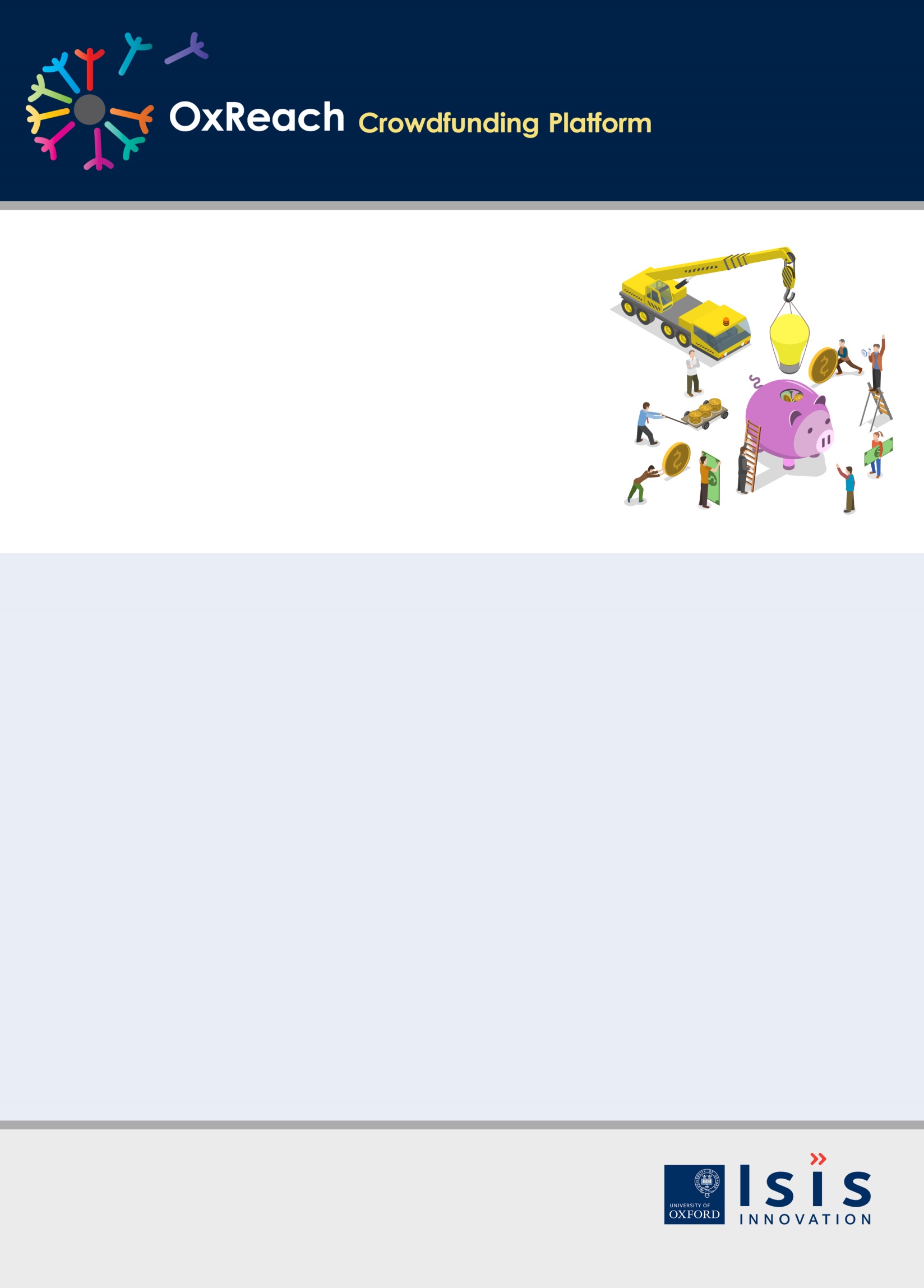 6th April 2016
@OxLIFEproject
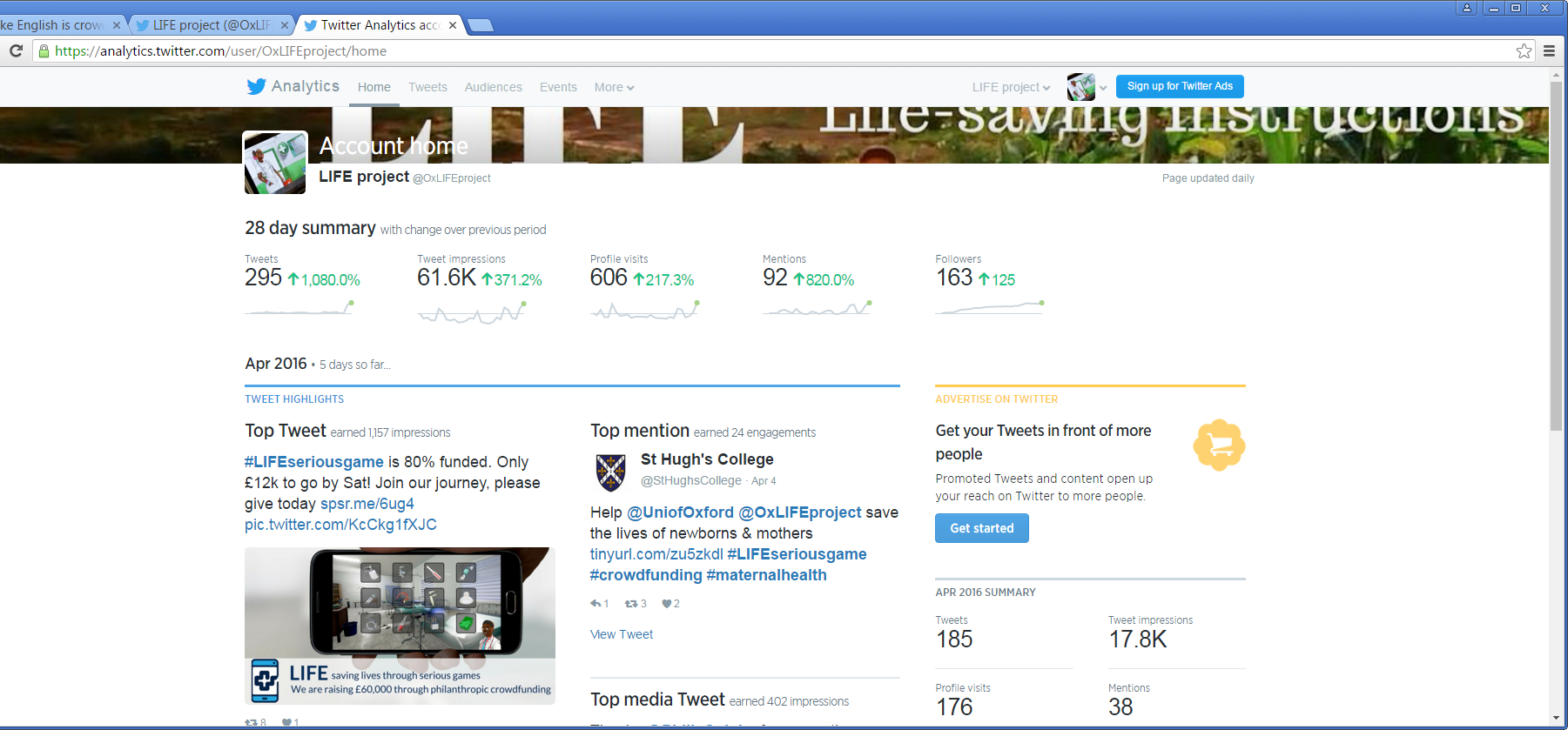 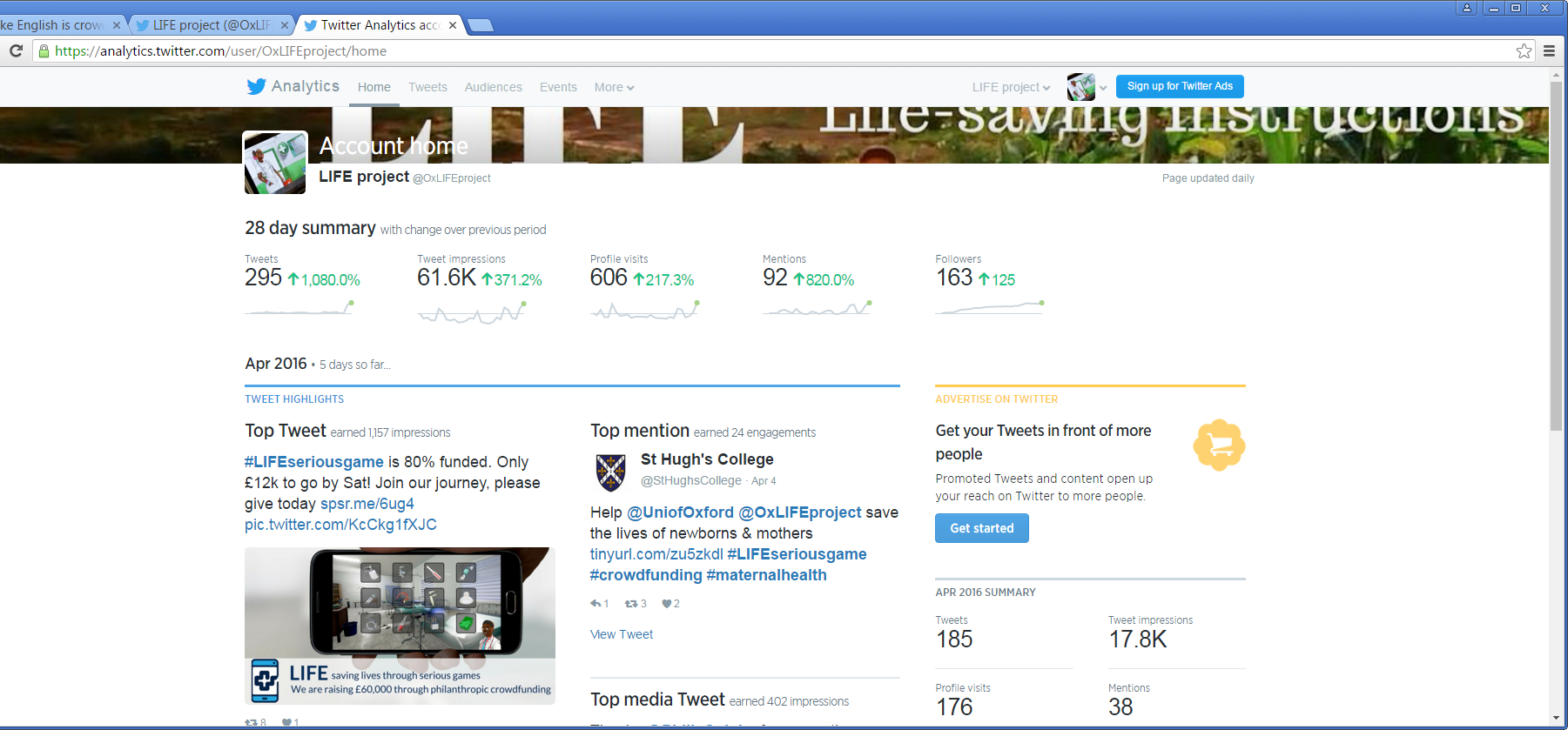 Our first tweet
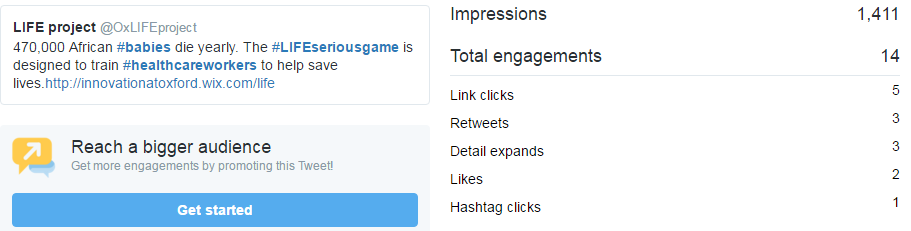 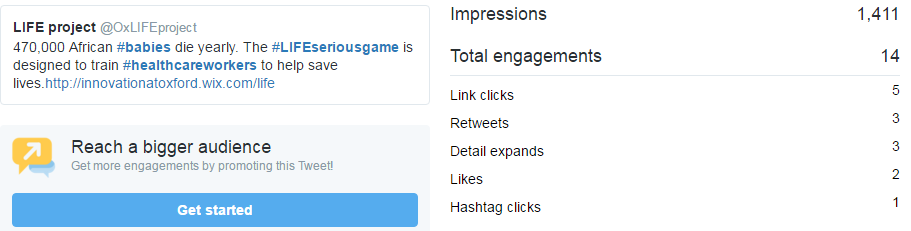 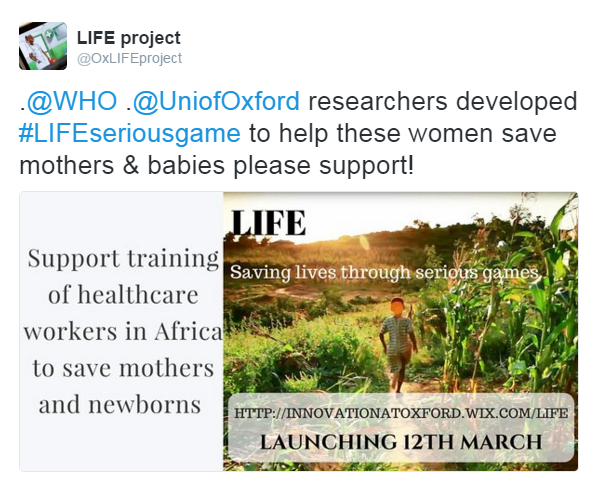 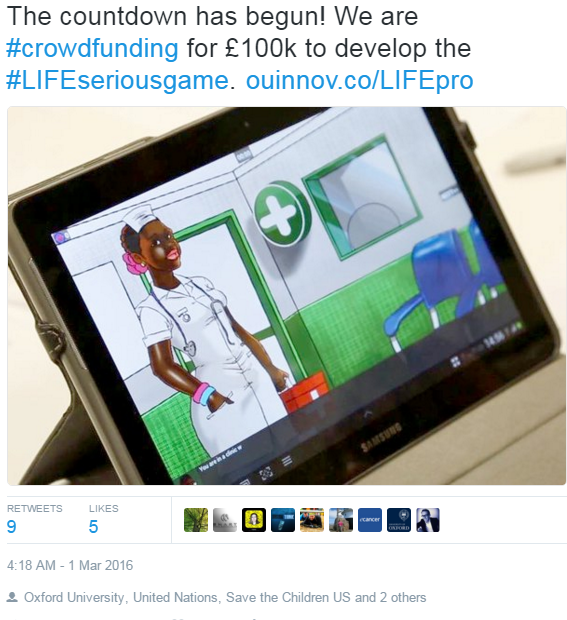 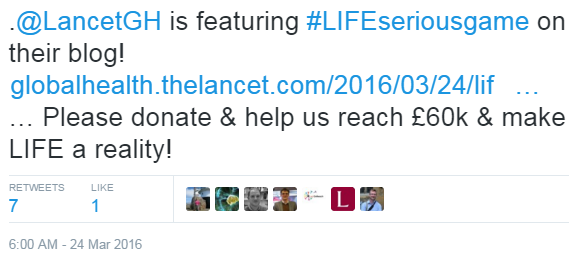 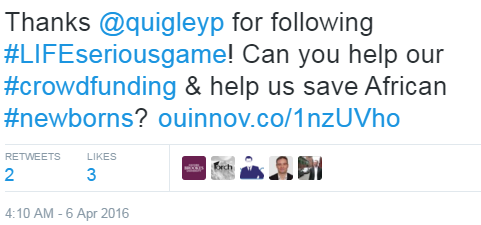 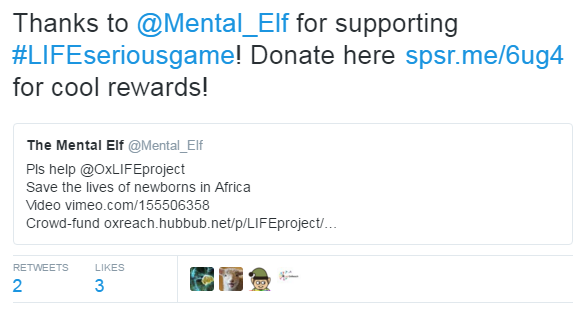 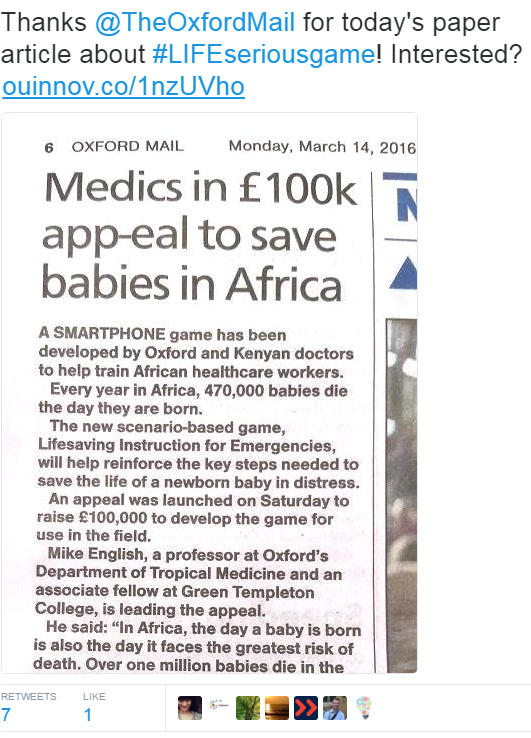 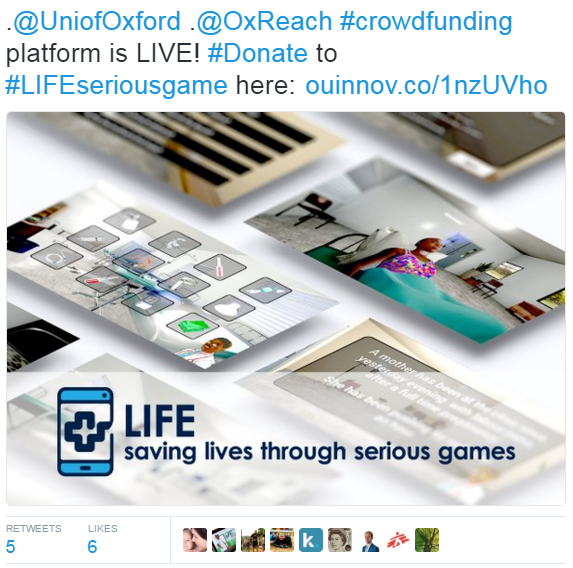 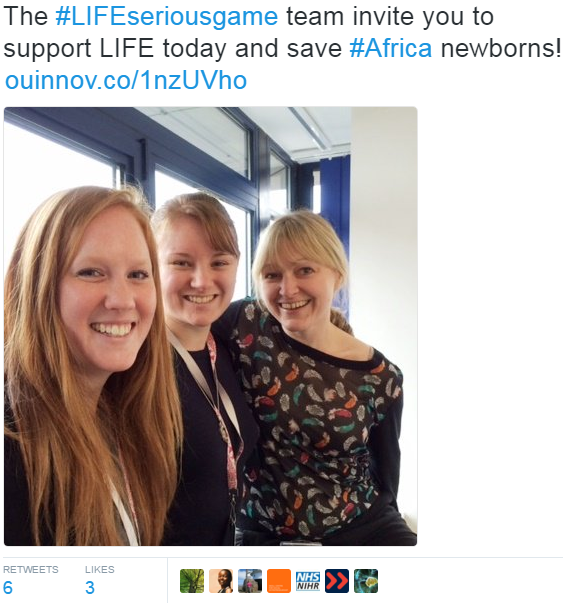 Highest Impressions
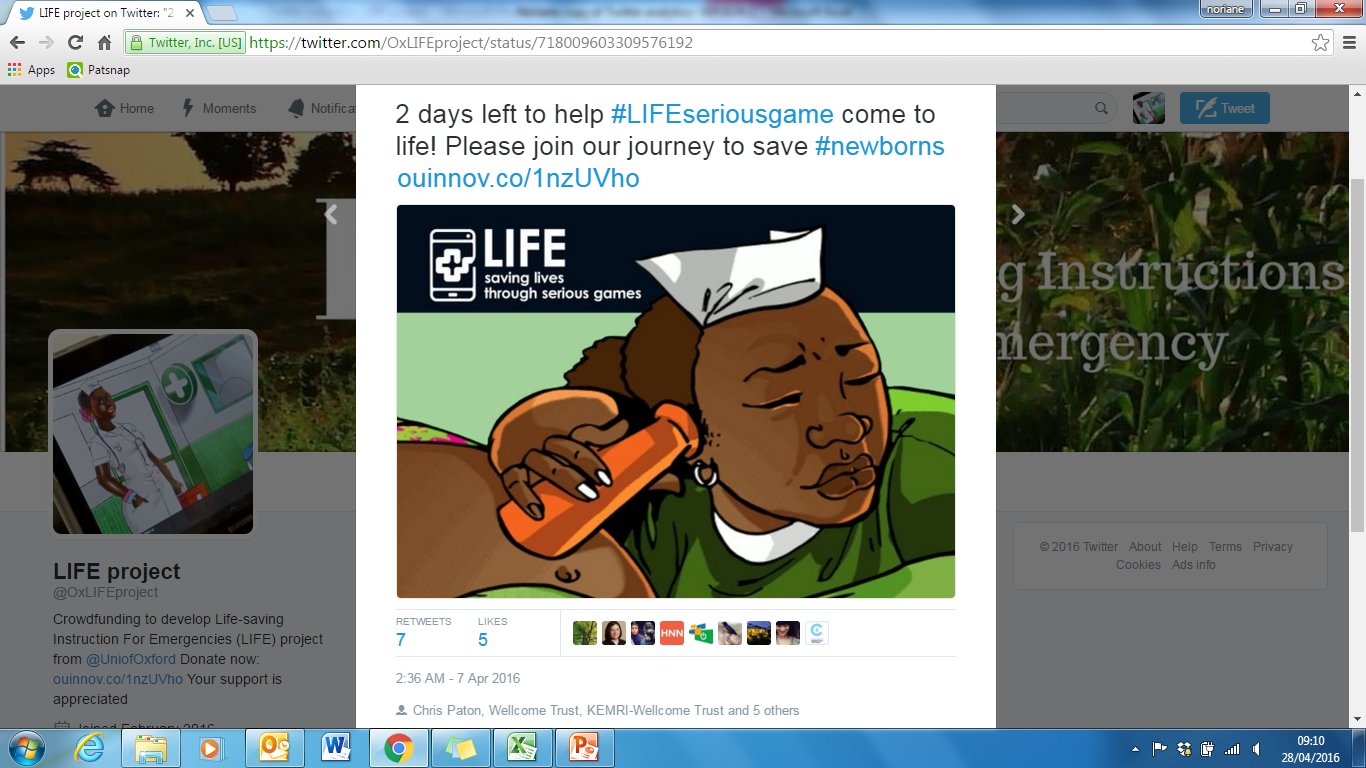 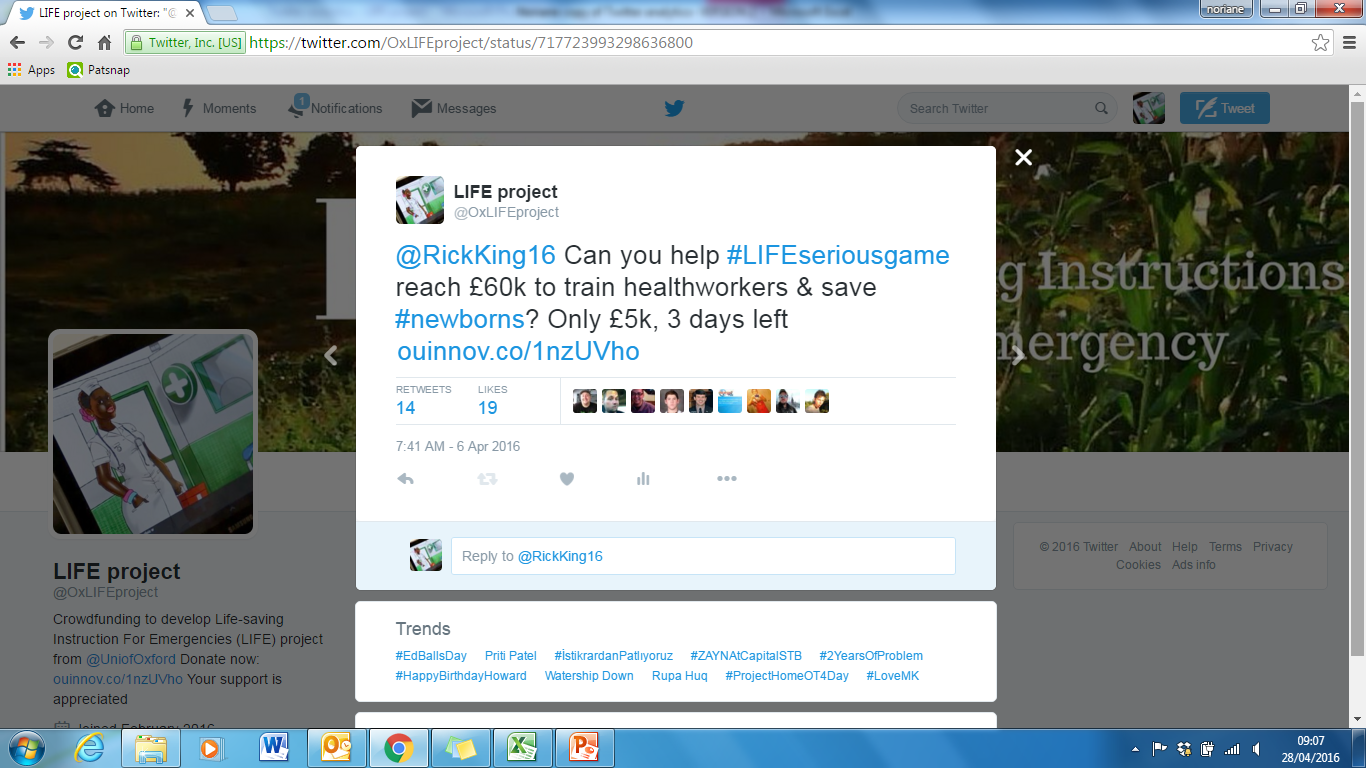 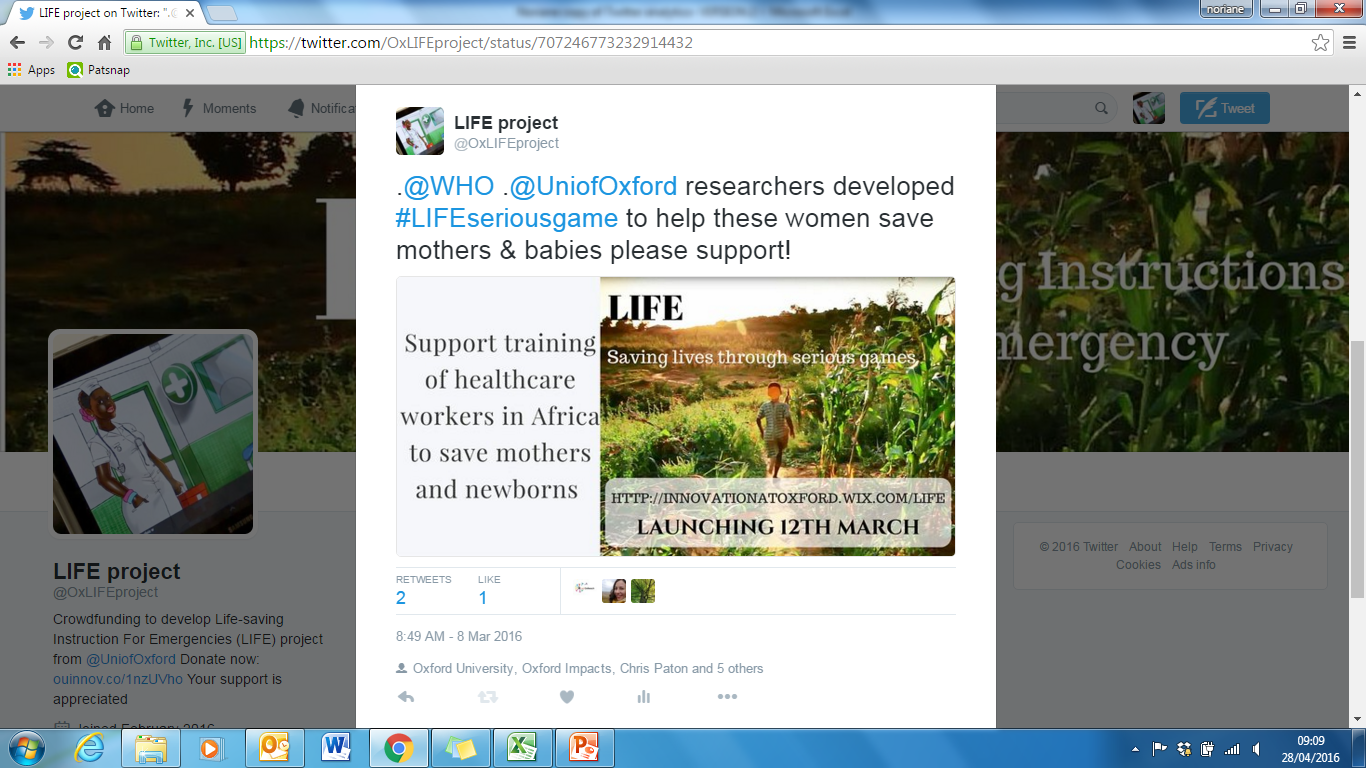 Highest Retweets
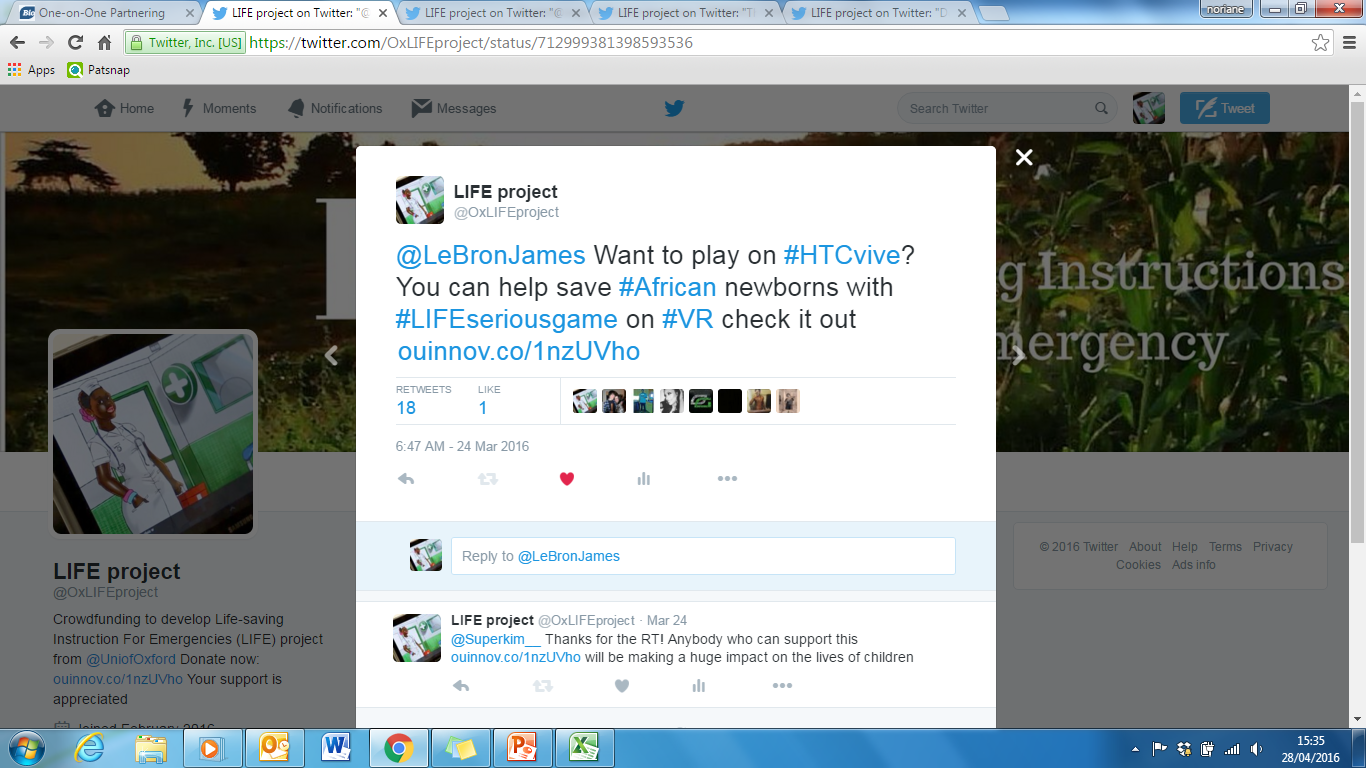 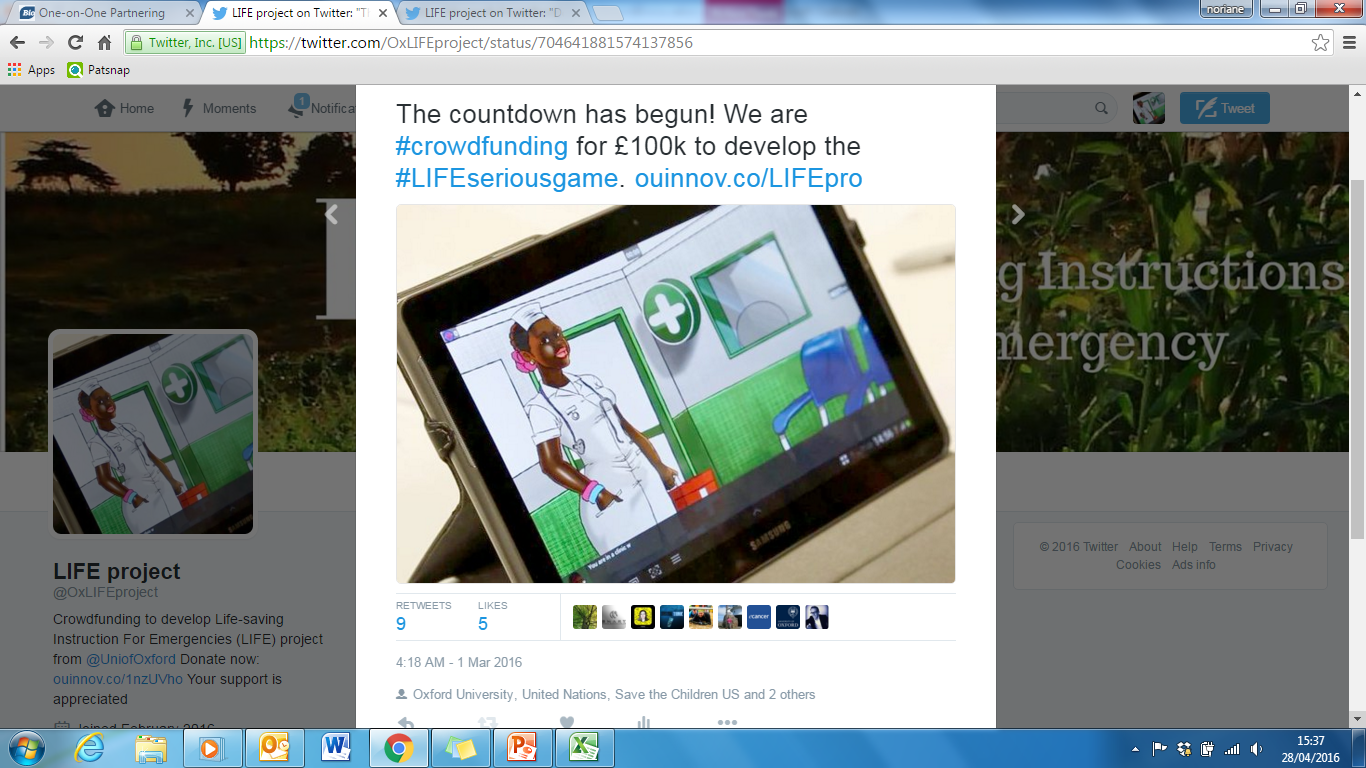 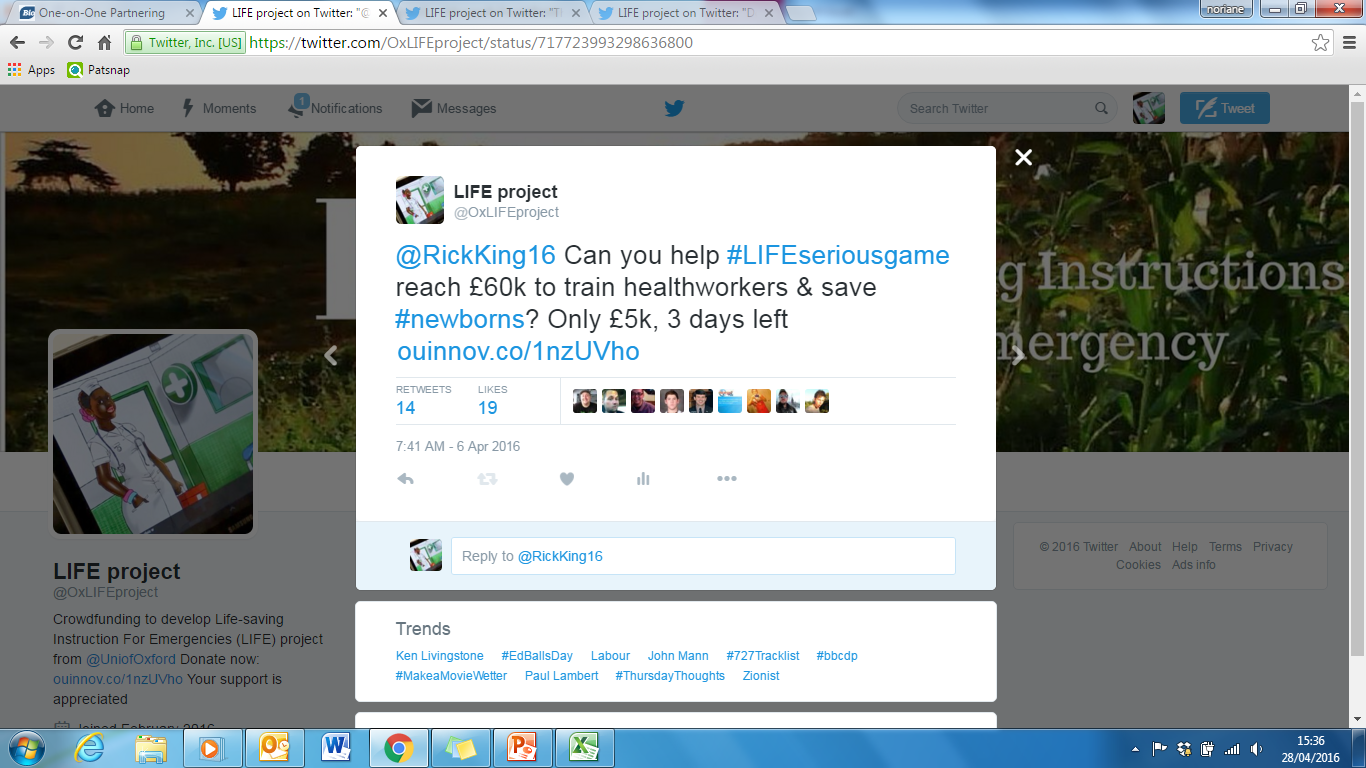 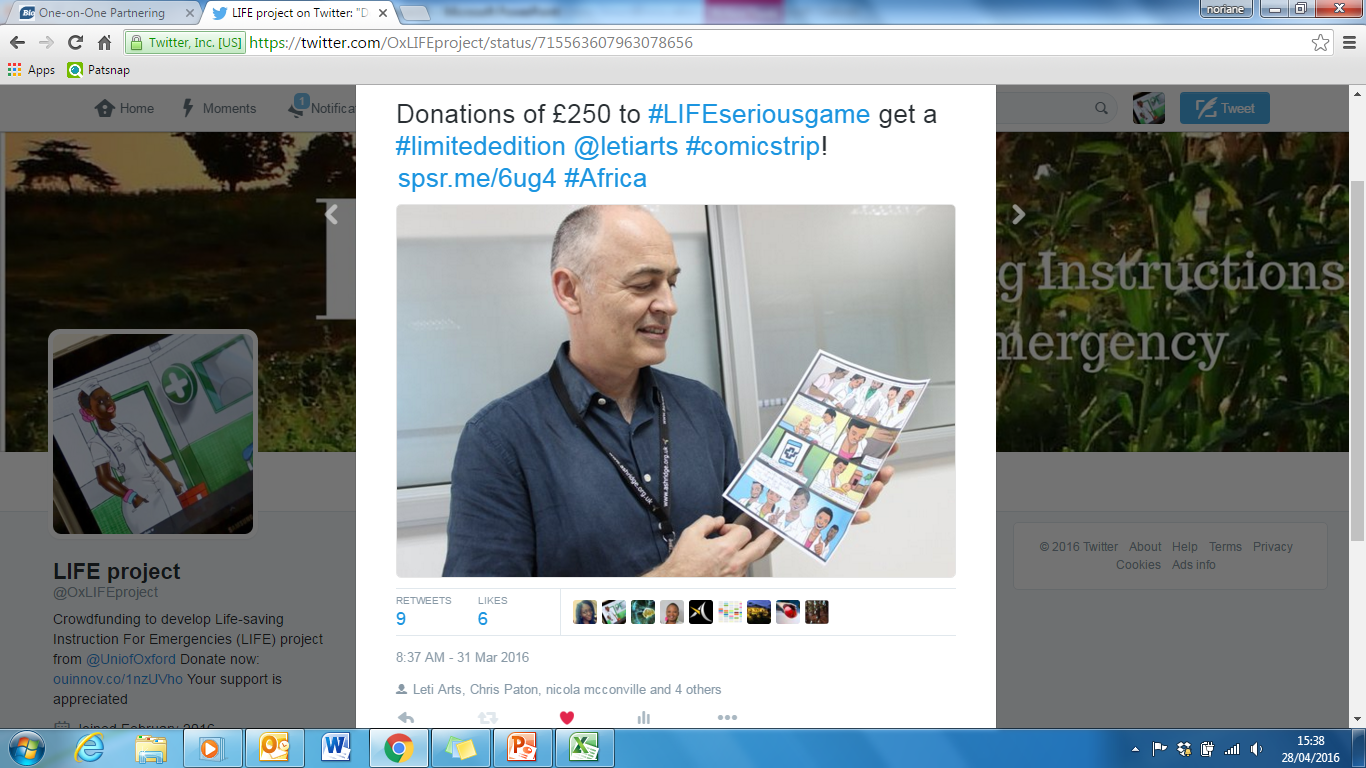 Highest Likes
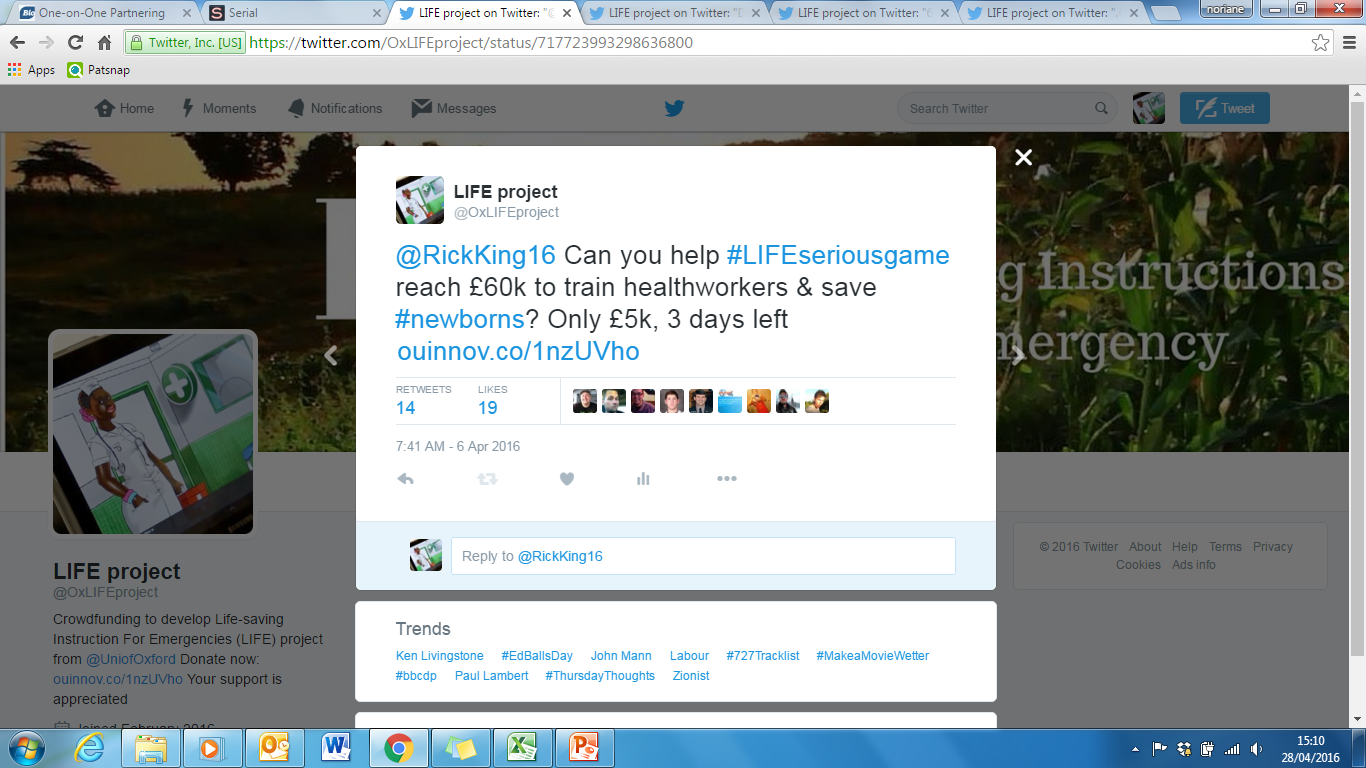 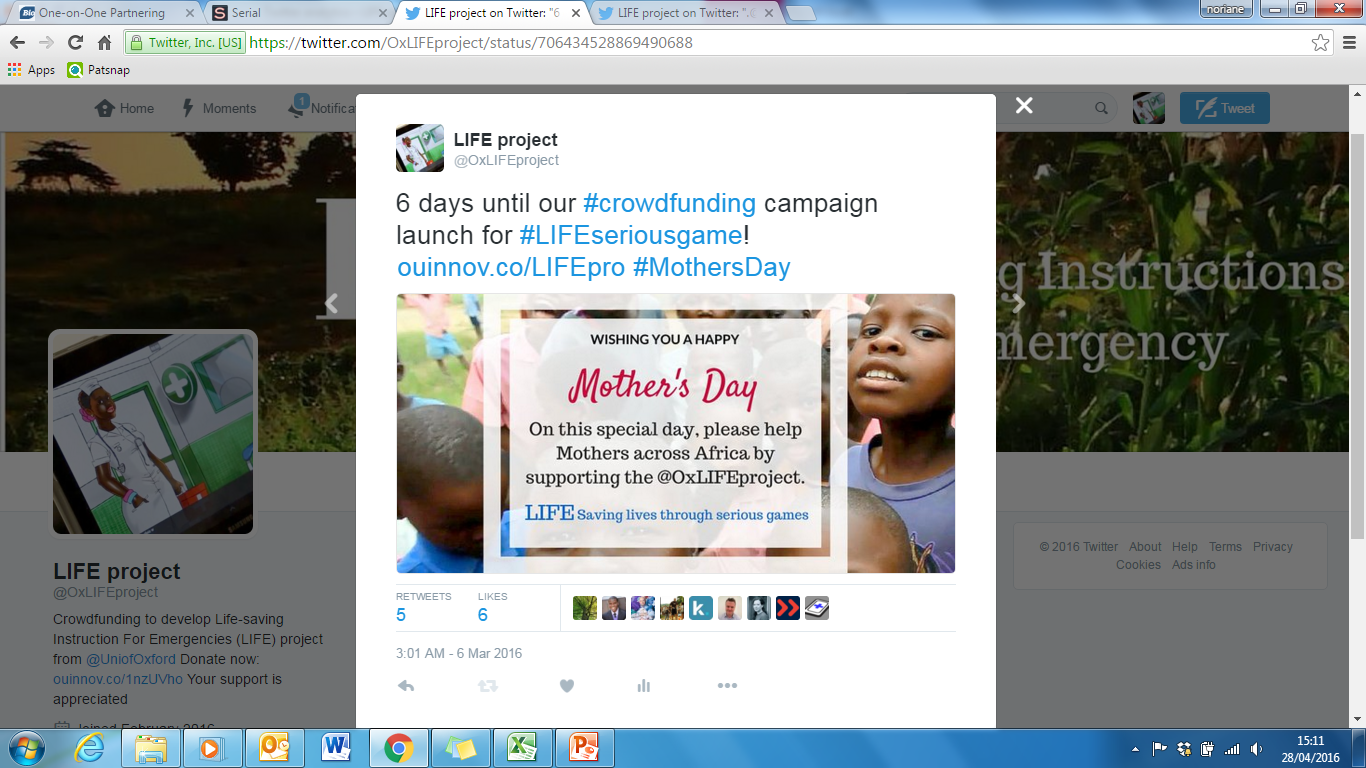 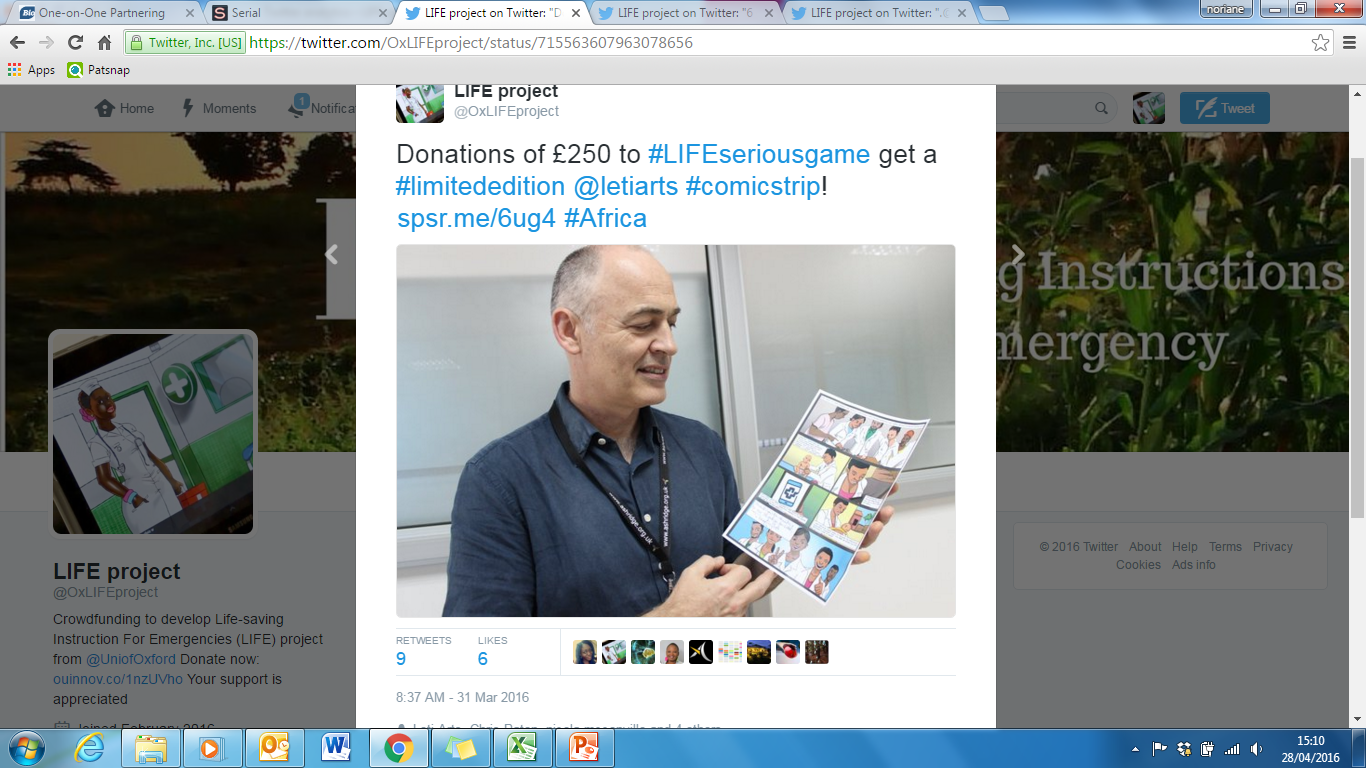 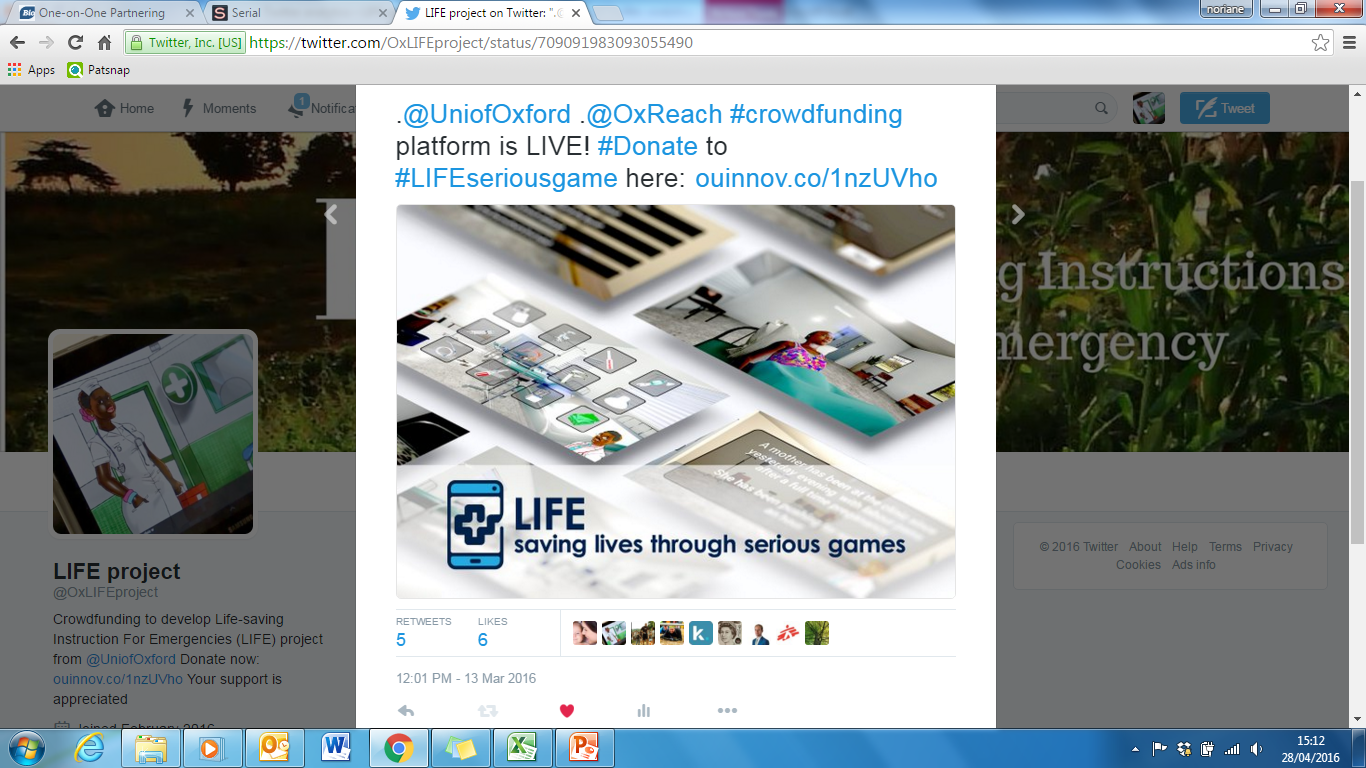 Highest URL click
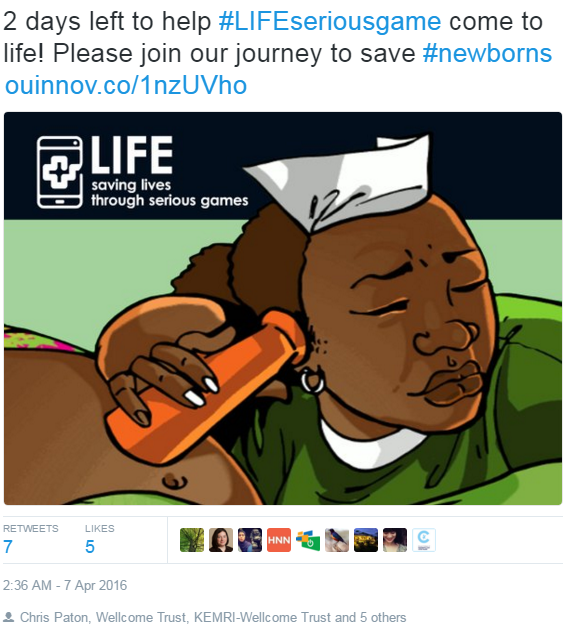 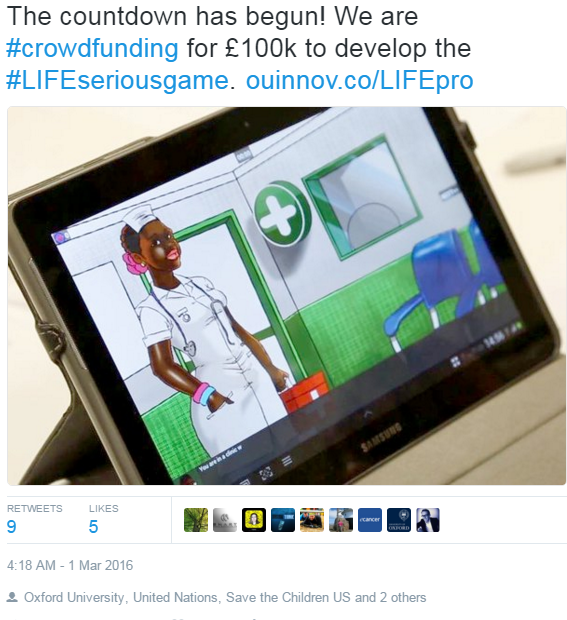 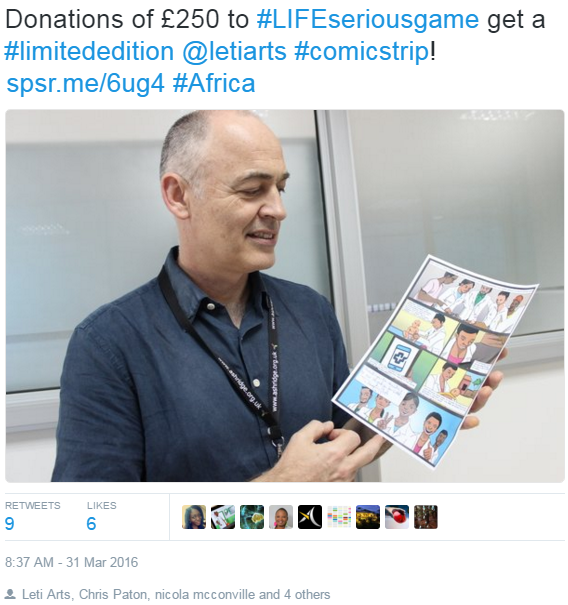 Highest Retweets
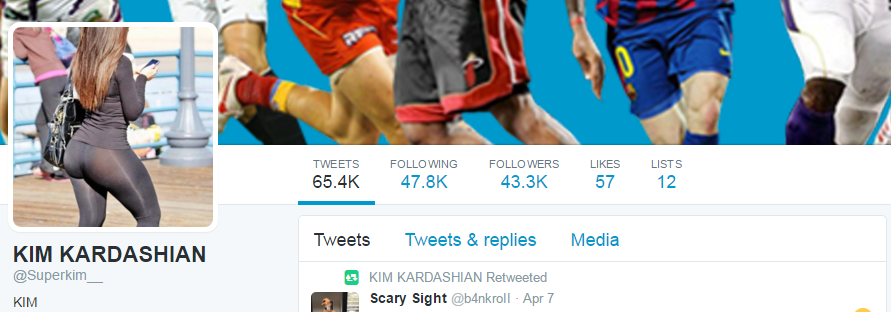 Including a RT from….
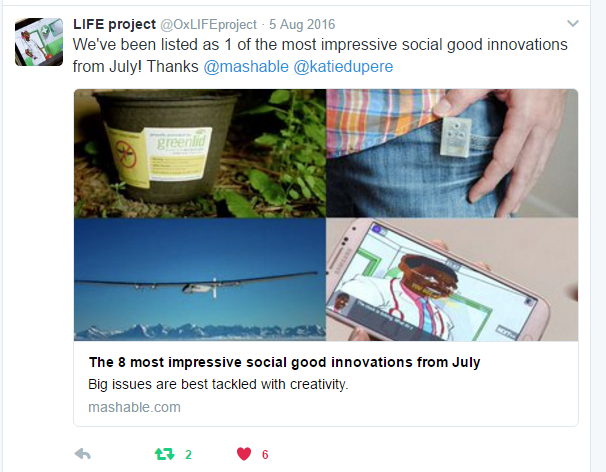 Update on progress
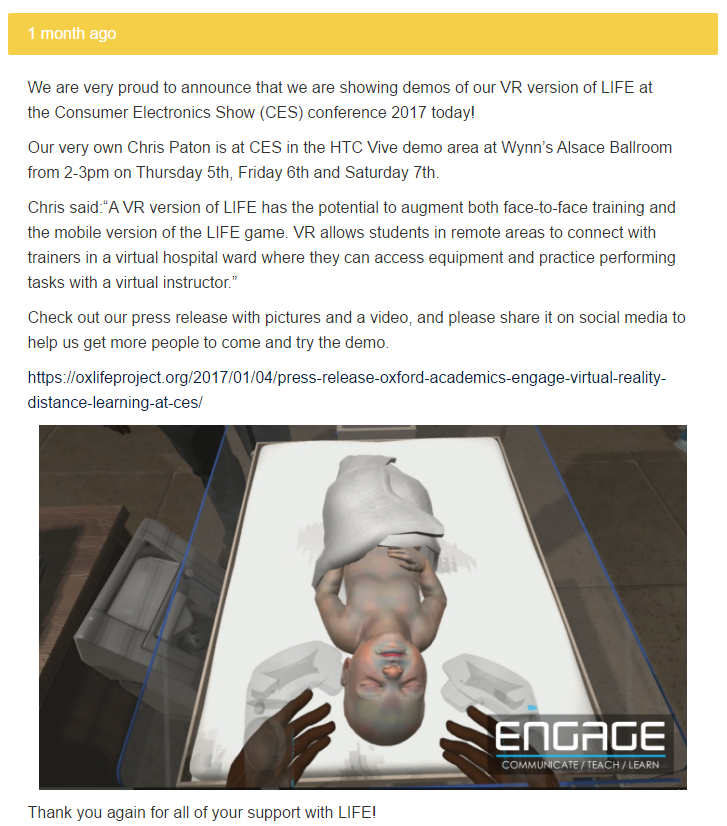 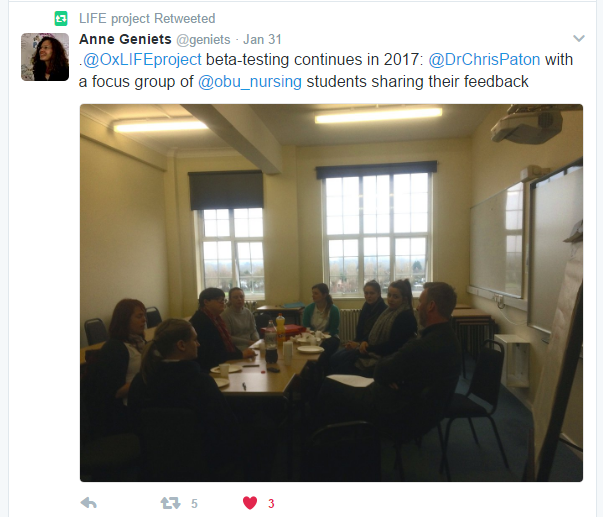 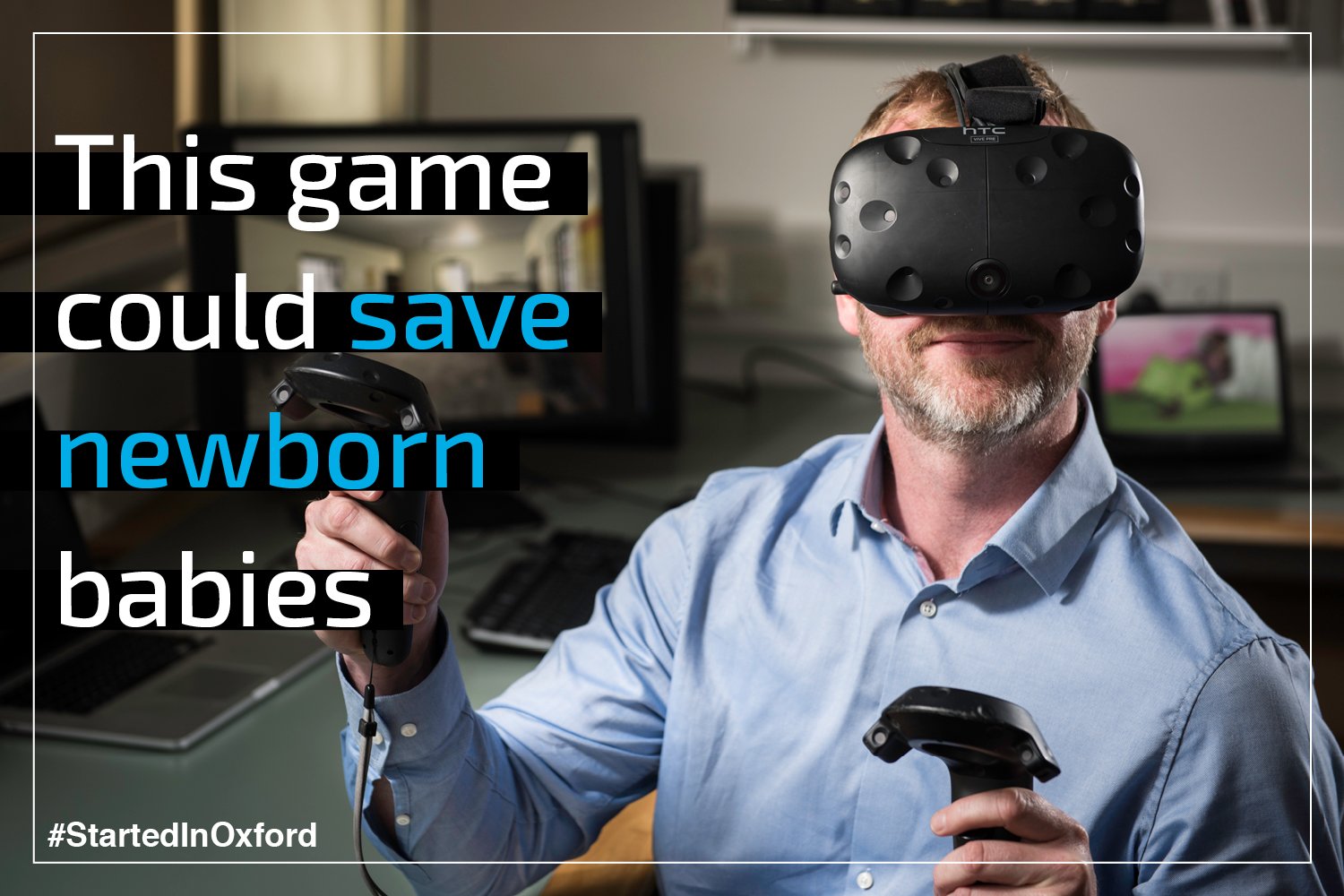 Benefits

Crowdfunding matched by the Wellcome Trust ISSF.

Winner of the Saving Lives at Birth challenge (cash prize).

Developed a VR demo in partnership with HTC and VRImmersiveEducation. Unveiled at CES 2017.

Listed on Mashable as one of the 9 most impressive social good innovations. 

Featured in Oxford University Annual Report 2015/16.
Previously Unknown Sponsors
Sponsors From Close Networks
24% of donations
76% of donations
Mean: £64.59
Mean: £173.52
Mode: £25
Mode: £25
[Speaker Notes: To give you a breakdown of the donor stats. 24% came from people we did not know and 76% from close networks. Showing you just how important these close networks are. So all members of your team really need to map and push strongly to their immediate connections. These people know you and have the largest incentive to give. Interestingly the modal donation was the same for both groups, however the mean was higher from those that you knew.]
Clubfoot twitter stats
Ndorms: impressions=142637, engagements =1473, likes=268, url clicks=152, retweets=278
Grace: impressions=2159, engagements=56, likes=37, url clicks=4, retweets=4
Chris Lavy: impressions=23716, engagements=394, likes=153, url clicks=35, retweets=67
Oxreach: impressions=123137, engagements=1714, likes=301, url clicks=316, retweets=199
UoO: impressions=149960, engagements=1253, likes=200, url clicks=179, retweets=140
Total twitter: impressions=441609, engagements=4890, likes=959, url clicks=686, retweets=688
Total twitter plus facebook, ox.ac.uk: impressions=354310+441609=795919, engagements=4890+4606=9496, Clicks=686+2836+3286=6808, retweets/shares=688